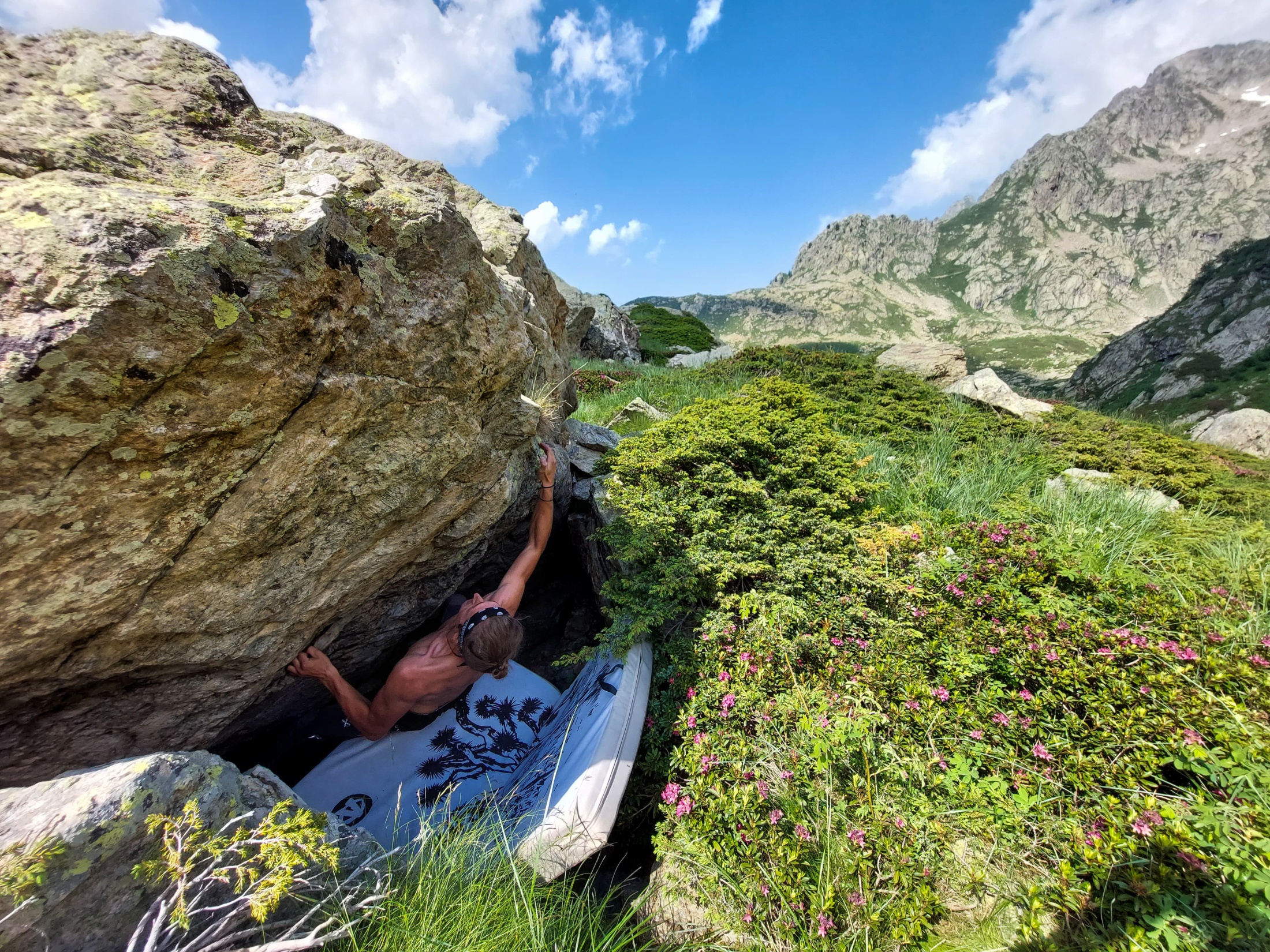 2024
Rifugio Genova Figari
Bouldering al
Grazie all’interesse dei nuovi gestori del rifugio verso la pratica del bouldering, sono
state rivalorizzate preesistenti linee di arrampicata e identificate di nuove sui massi 
posti nelle vicinanze del rifugio Genova Figari e del lago Brocan.
Ci sono una 60ina di linee, generalmente di difficoltà facile ed intermedia. L’aderenza
della roccia  magmatica è ottima e si  sviluppano movimenti di tutti i tipi, tecnici, di
placca e dinamici. Alcuni blocchi sono parecchio alti con uscite interessanti,
fortunatamente è possibile salire in modo semplice su  tutti i massi, in modo da
identificare le prese di uscita di ogni singola linea. Consigliamo sempre una buona dose
di sicurezza!
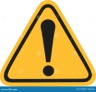 Si ricorda infatti che il bouldering è una disciplina fatta in autonomia sotto  la propria responsabilità, il rifugio quindi si solleva da ogni responsabilità.
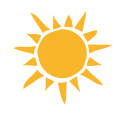 Ricordiamo che preservare questo luogo bello e incontaminato è un dovere di tutti noi, aiutateci a mantenerlo tale.
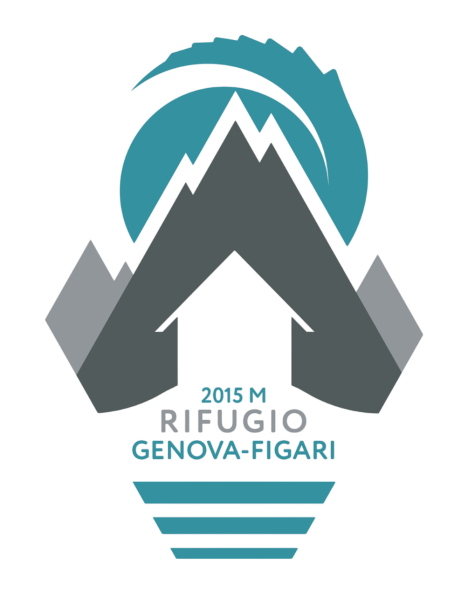 Per l’affitto del materiale (crashpad) o informazioni rivolgersi al Rifugio
3513465666  -  www.rifugiogenova.it
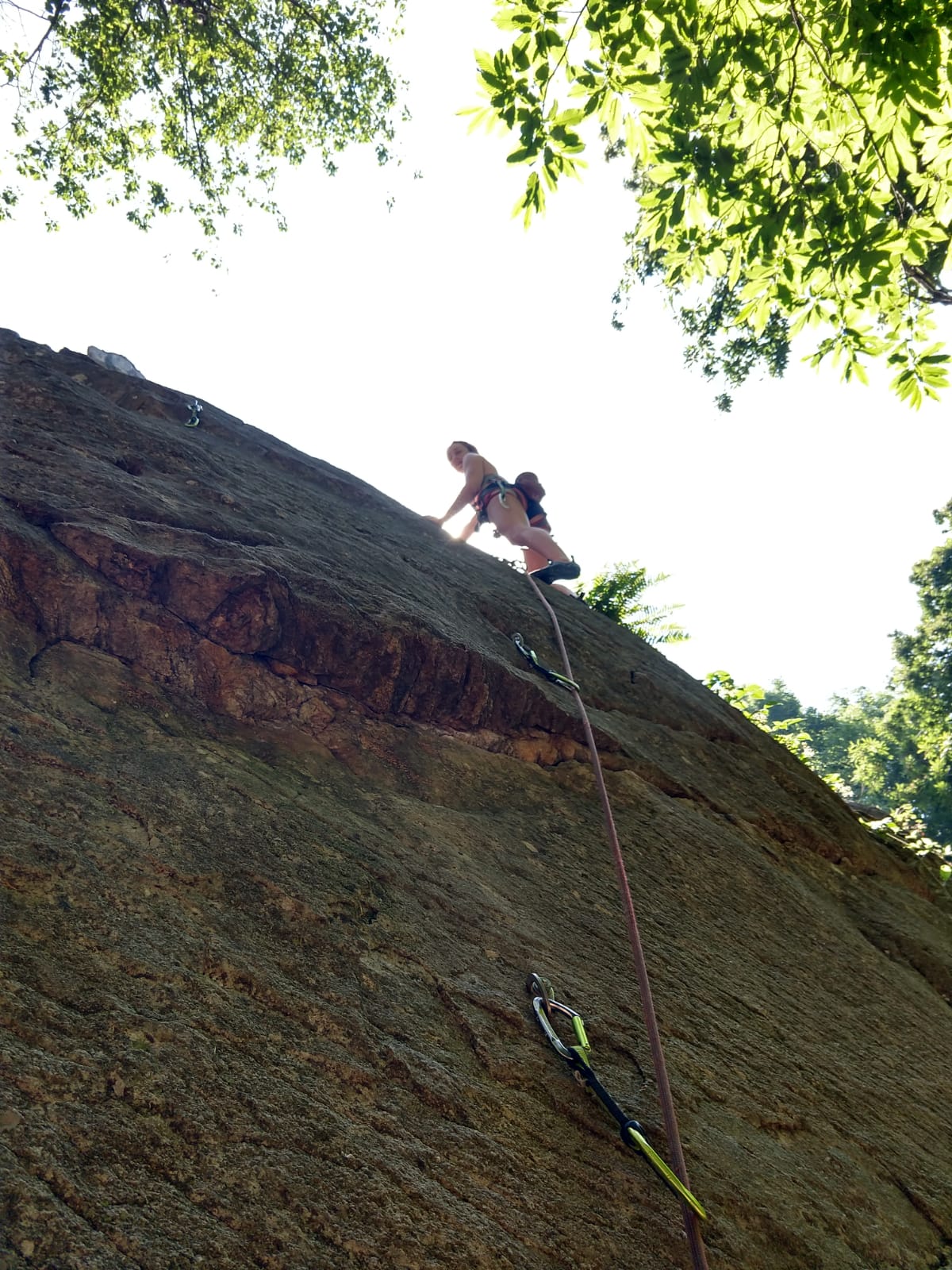 Ai massi già inseriti nella guida, sono ancora 
presenti altri massi da tracciare, alcuni segnati altri no. 
Per questo la guida è da interpretare come una mappa 
del tesoro, per una continua scoperta di nuove linee 
ancora rimaste intoccate…
Chiunque volesse collaborare a questo progetto di
ampliamento dell’area boulder del Rifugio
può dare il suo contributo! L’obiettivo finale è infatti 
quello di rendere questa guida e l’offerta outdoor
ancora più ricca e completa.
E se non ne hai basta, vieni a scoprire anche:
  la falesia del rifugio
  le vie lunghe moderne
  le vie classiche 
… e il resto che il nostro rifugio può offrire
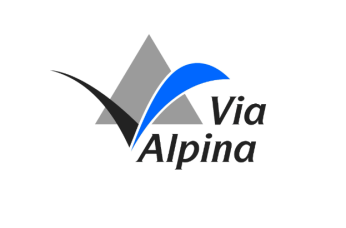 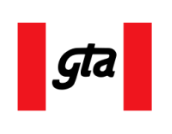 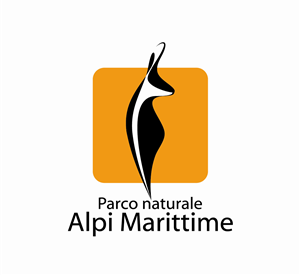 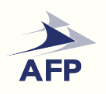 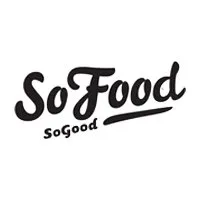 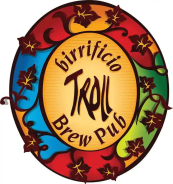 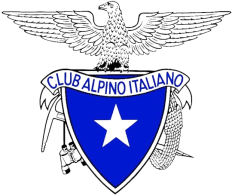 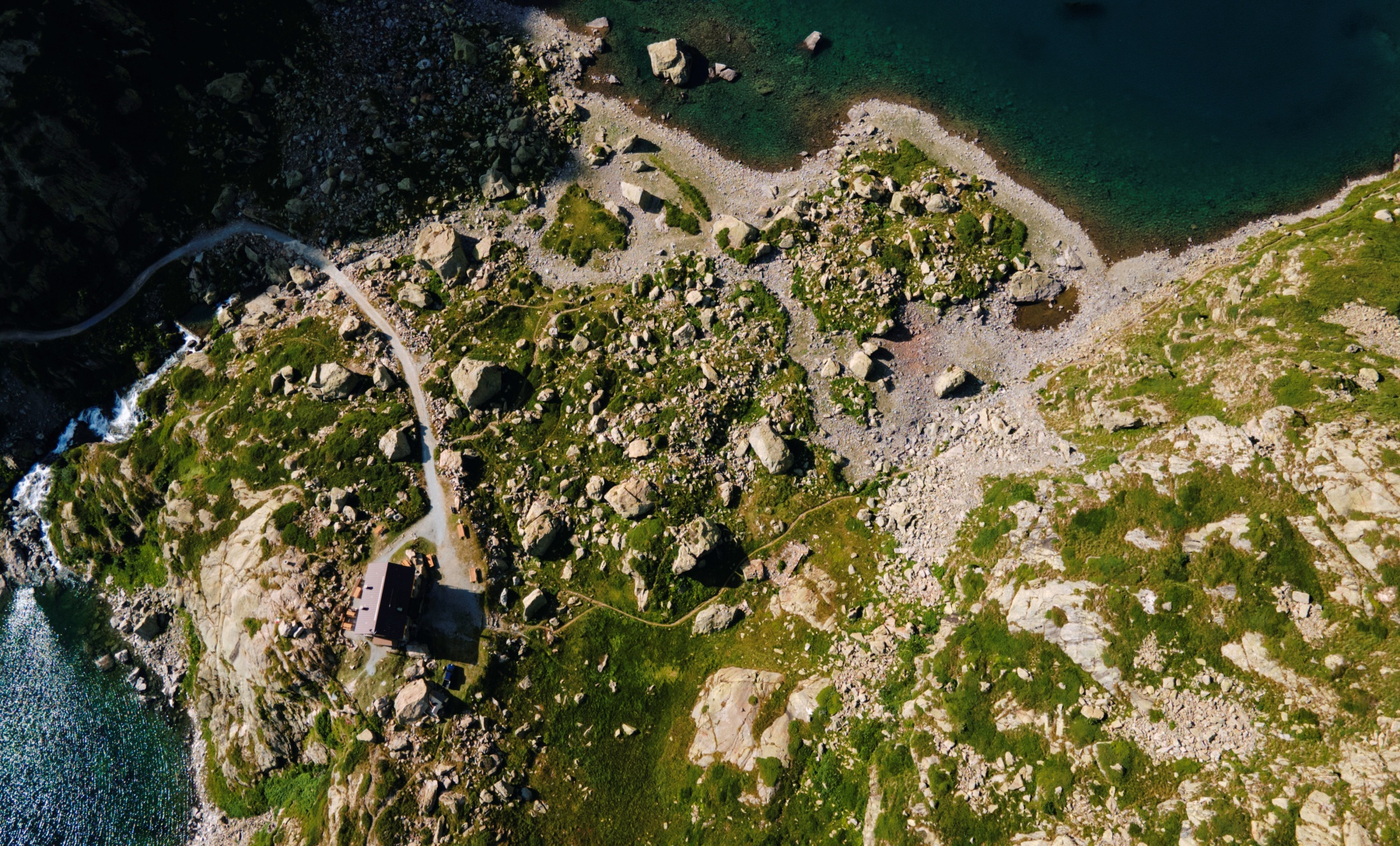 PERLE
ELICOTTERO
RELITTO
ELEMENTI
LE FOLLIE
MARI & MONTI
X
VENTI
NAVI DEI CARAIBI
BOA
ONE PERTI
GIRLS POWER
Legenda:           3a-3c         4a-4c          5a-5c          6a-6c           7a-7c           dall’8 in su
  Blocco discreto         Blocco bello           Blocco bellissimo
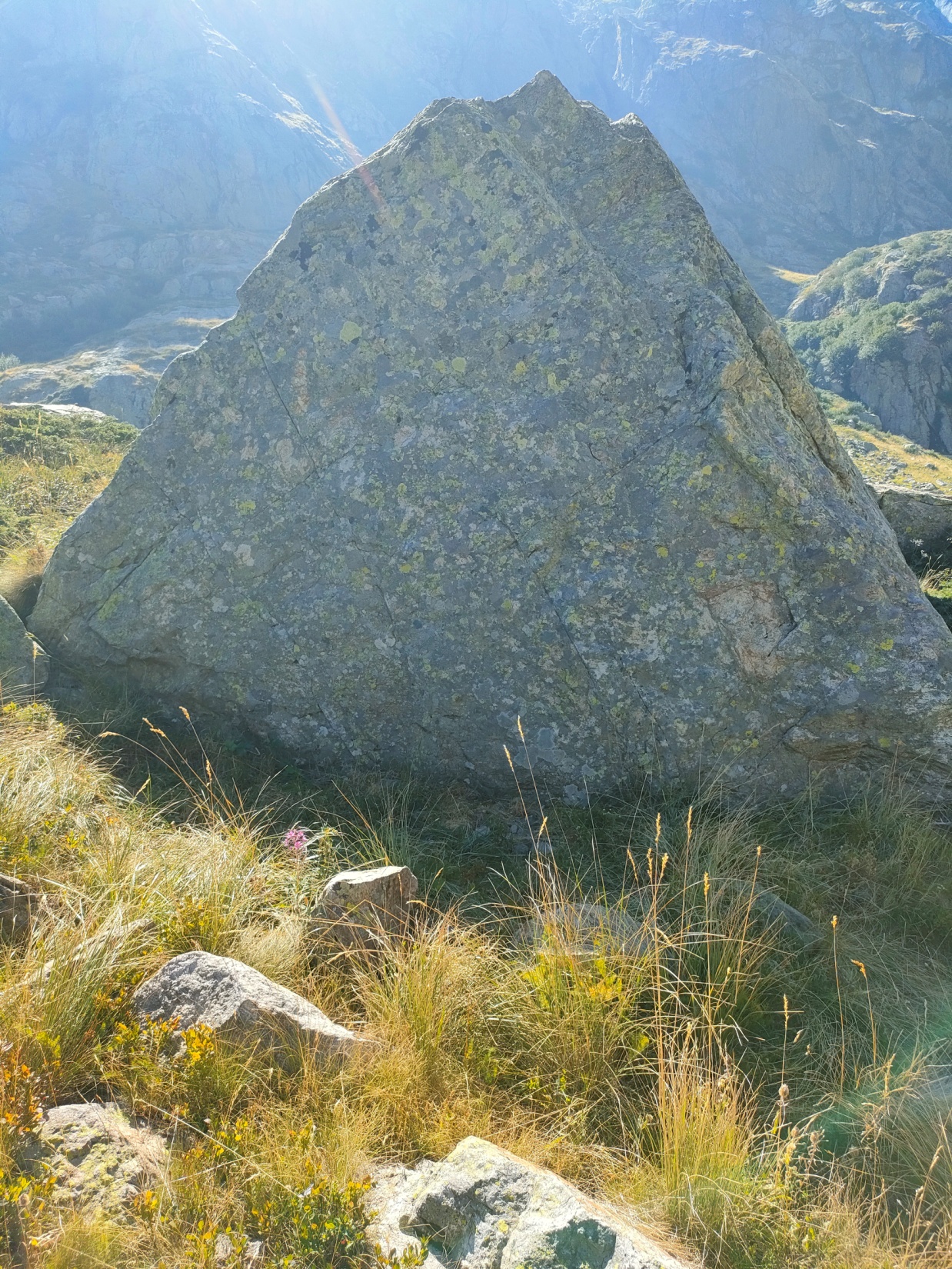 BOA

Masso di placca posto accanto al sentiero.

1.  (4b) GENOA placca e spigolo 
2.  (5c+) ACQUE TERRITORIALI 
      placca tecnica, no bordi  
3.  (4b) BUCA-NIERI DI BUCHI NERI placca e spigolo 
4.  (3c) ALTO MARE placca appoggiata 
5.  (3c) MARE DI GUAI 
6.  (3c) PIGLIANDO PESCI 
7.  (6b) LUPO DI MARE unica linea più intensa del masso, nascosta fra i cespugli, partenza sit 
1
2
3
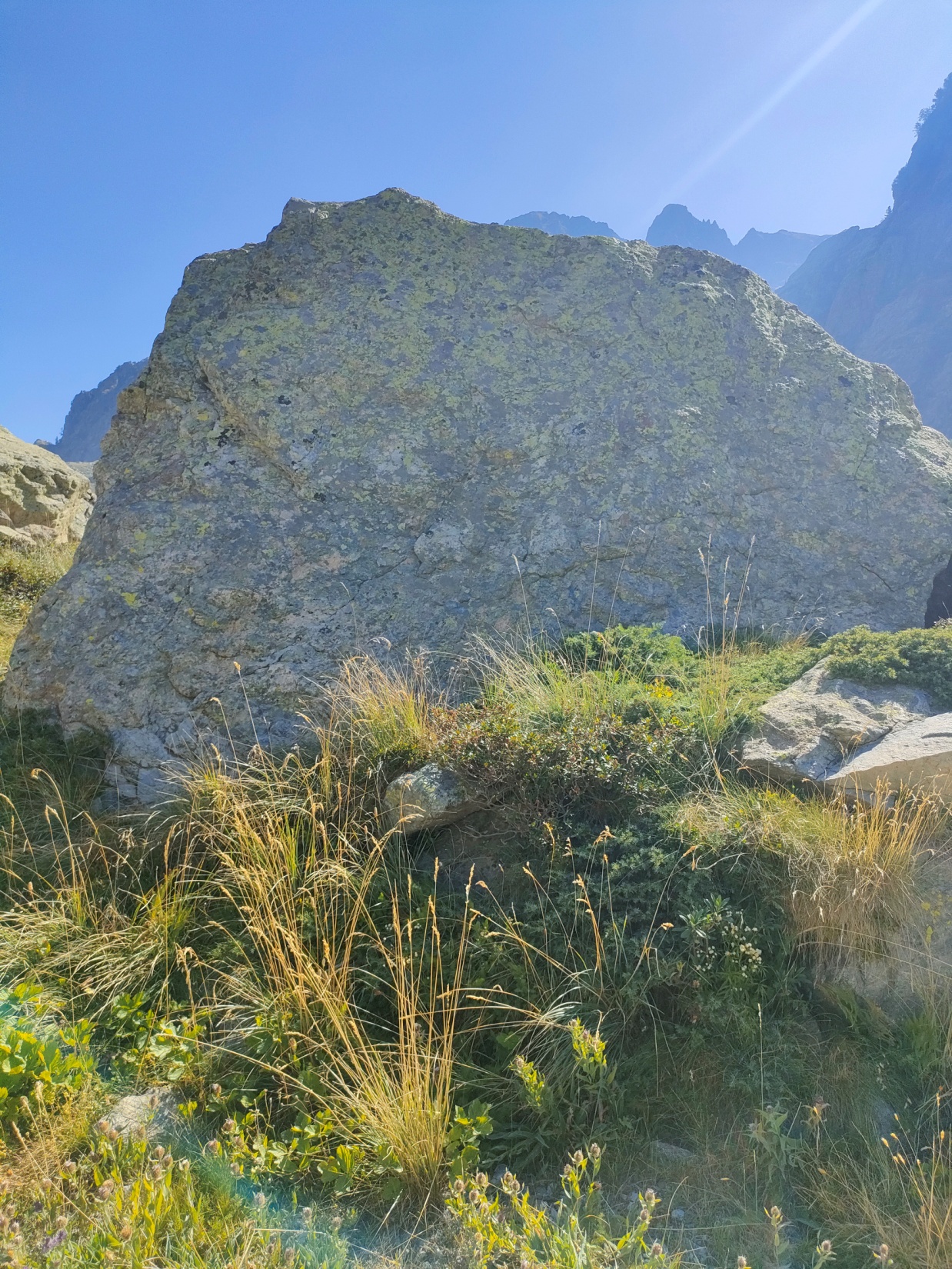 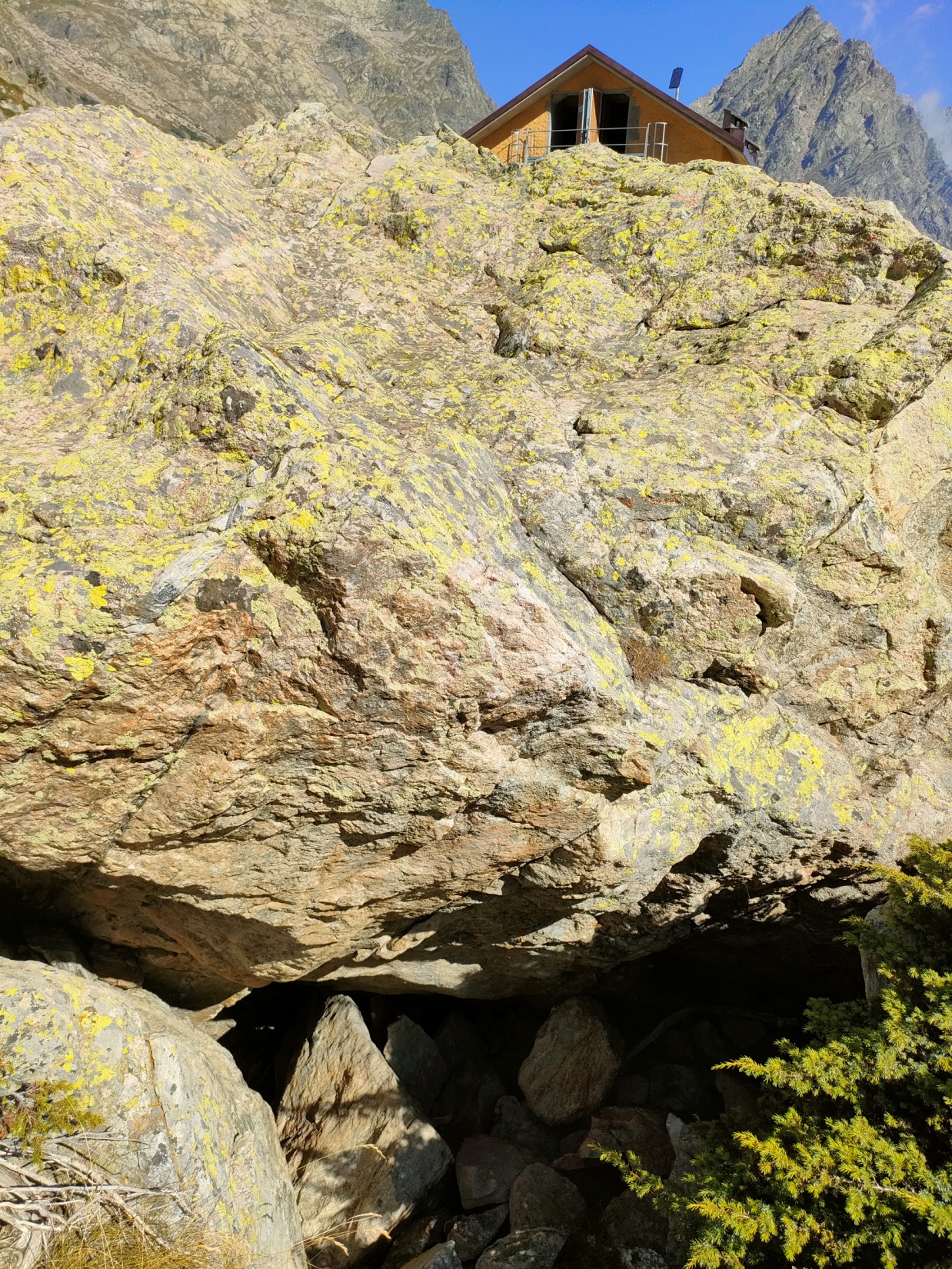 (3c) TORTA DI MELE placca appoggiata 
(3c) STRUDEL 
(3c) SACHER 
6
5
4
7
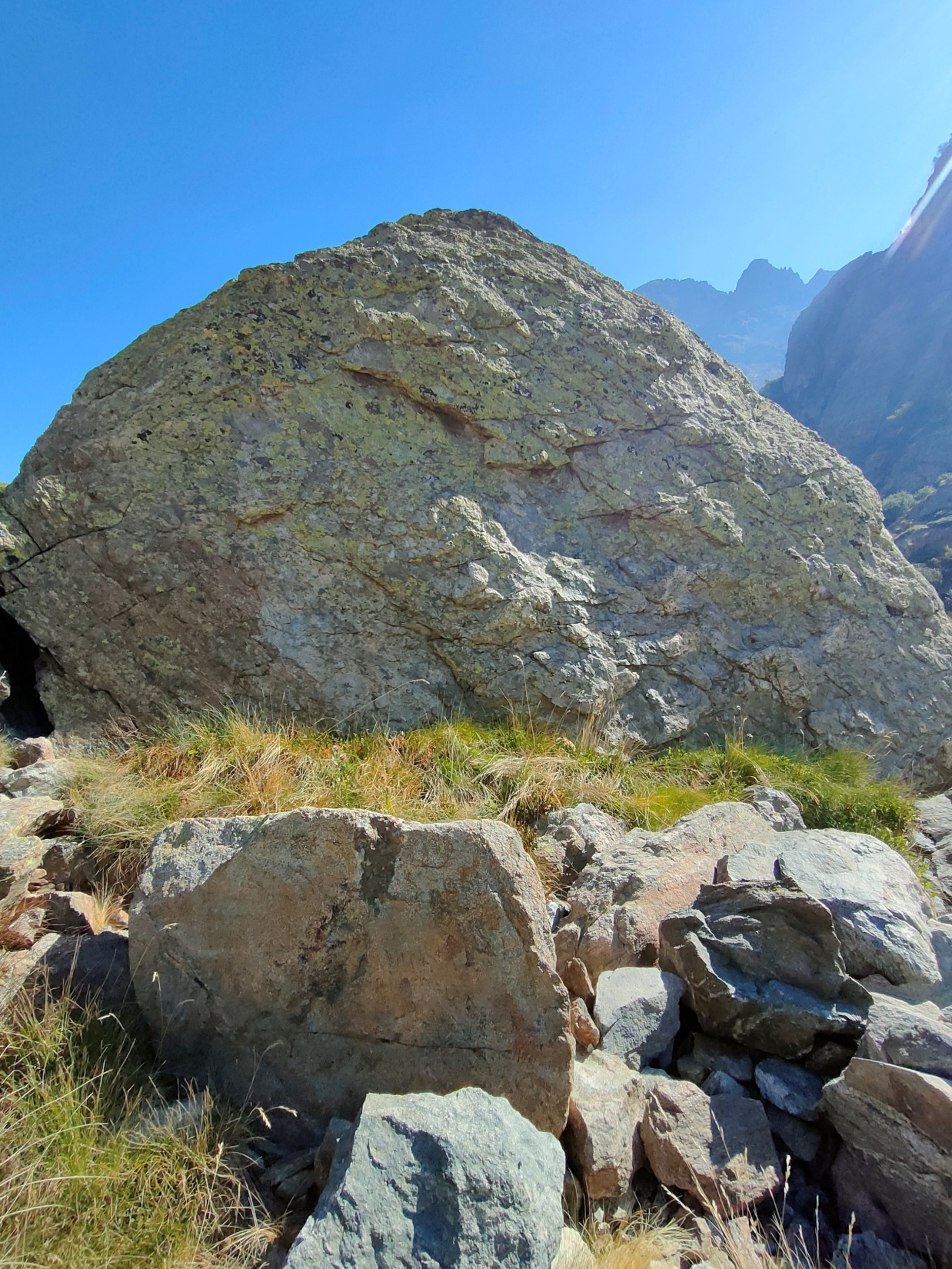 VENTI

Masso di fianco al sentiero con facili linee appoggiate e un traverso sul lato opposto.

(3c)  BONACCIA 
(3b)  SOPRAVVENTO 
(3c)  ROSA DEI VENTI 
(6a+)  A GONFIE VELE 
2
3
1
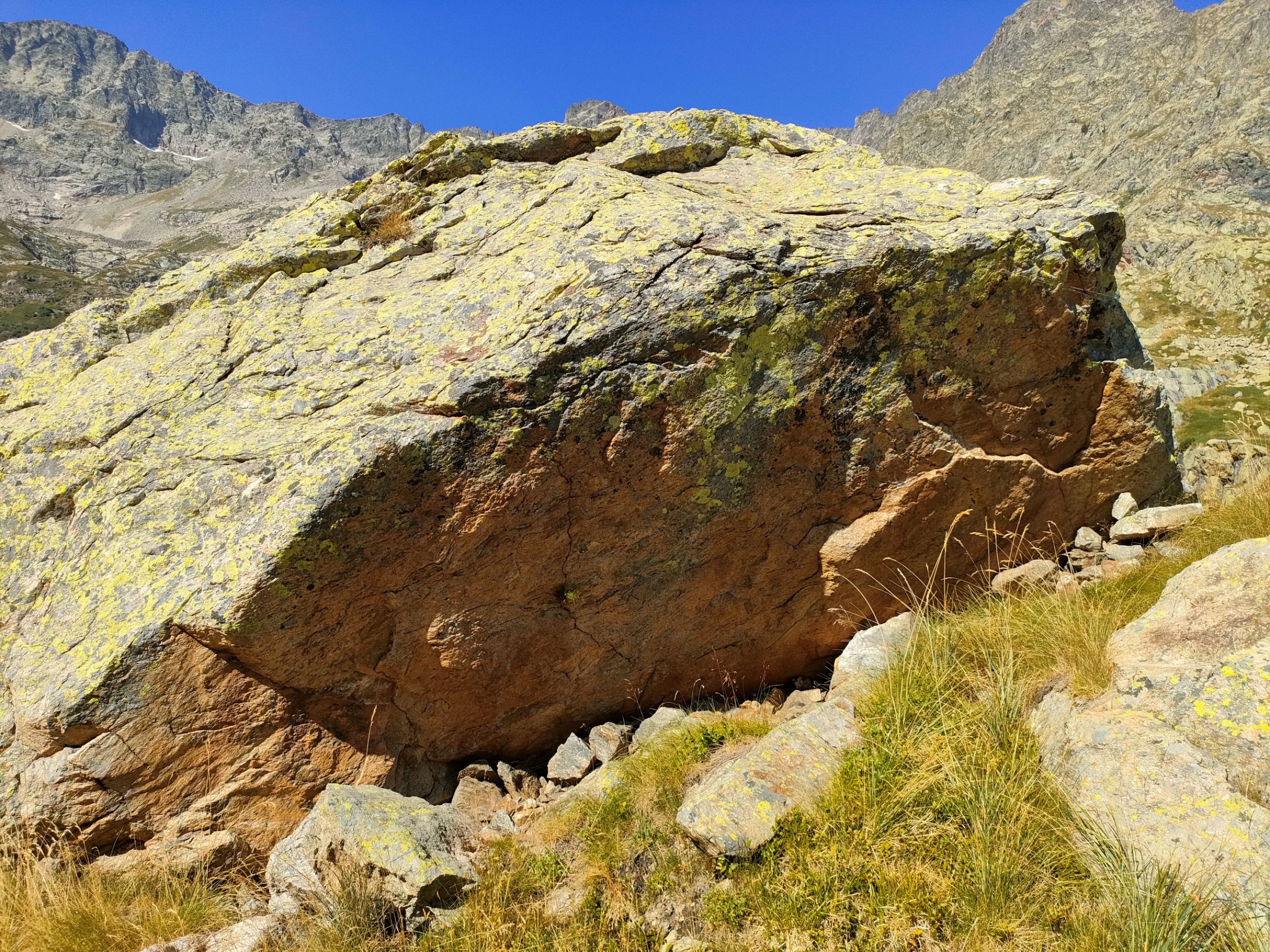 4
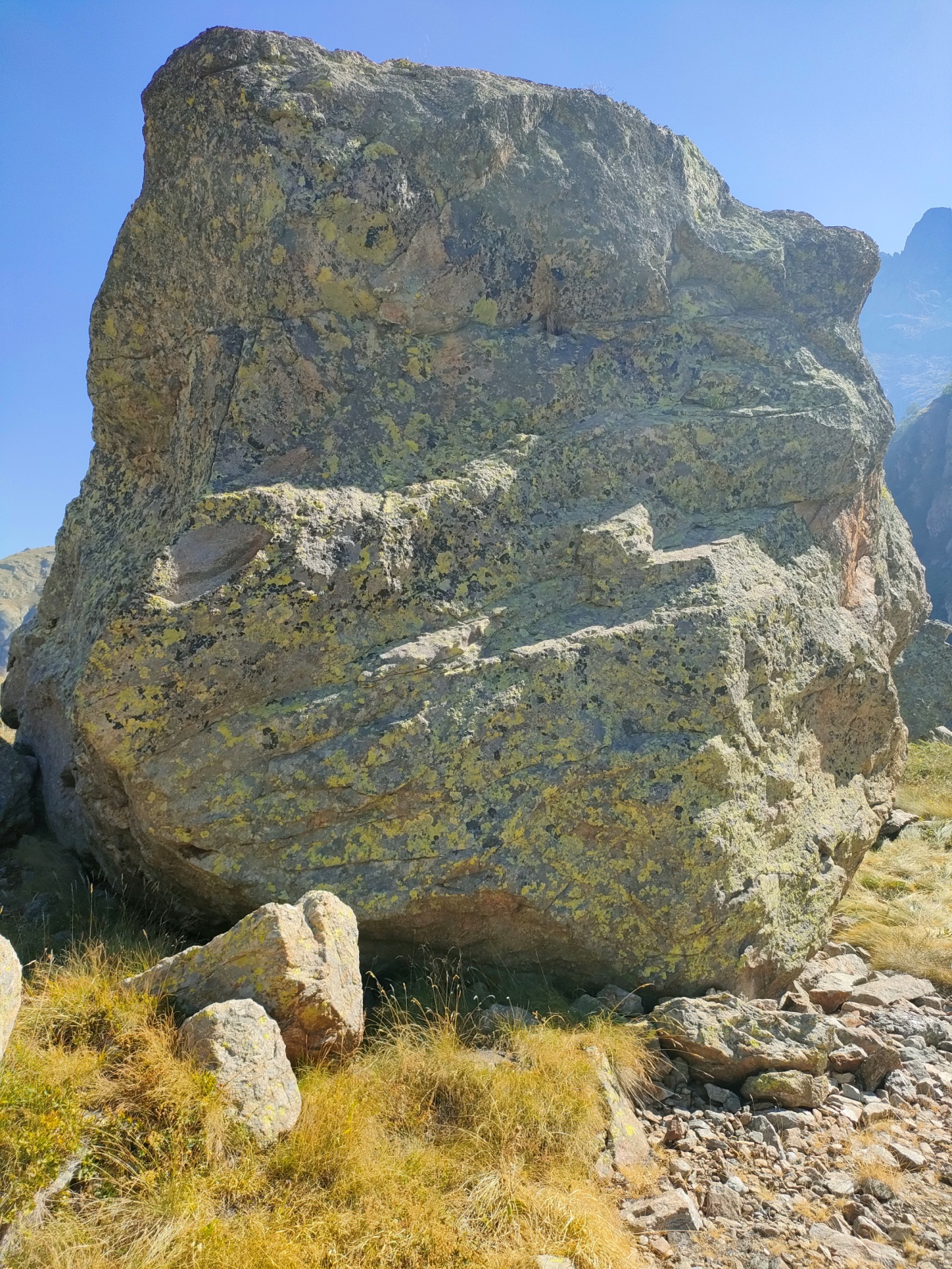 LE FOLLIE… DELL’IMPERATORE

Alto masso con varietà di linee, le uscite spesso da controllare, soprattutto per la presenza di licheni.

(5b)  KUZCO  
(5a)  YZMA  
(5a)  KRONK   
(6a)  PACHA movimento iniziale divertente   
(6b)  CHICHA prima dell’uscita tacca di dita da tirare, fare attenzione   
(6c)  BUCKY partenza sit a destra dello spigolo    
(7b+)  PORTO  linea già precedentemente aperta
1
2
3
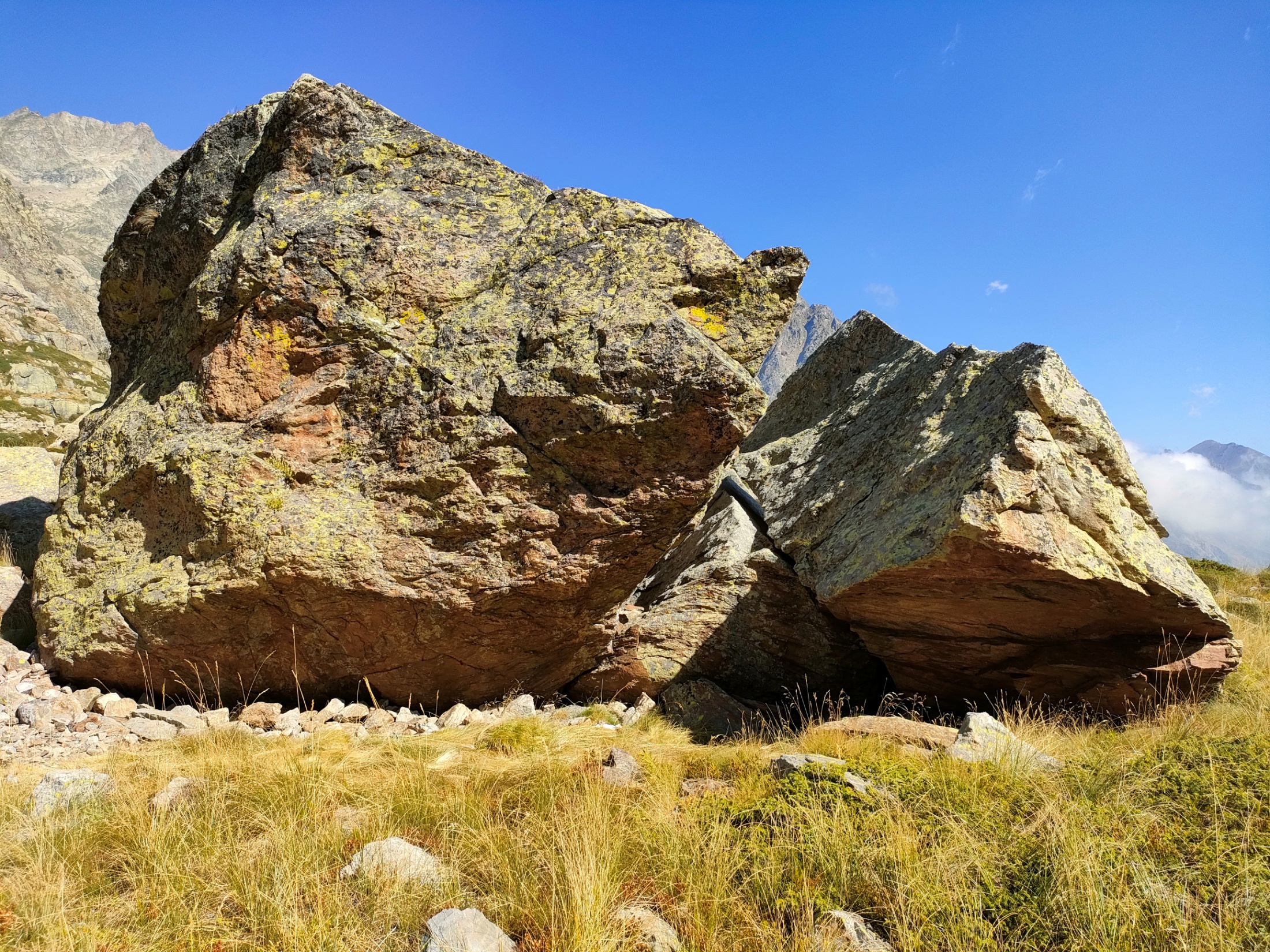 4
5
7
6
ELEMENTI

Evidente masso posto nelle vicinanze del piccolo ponte sul sentiero. 
Prestare attenzione alle uscite.

a. (5a)  IODIO si parte dallo spigolo sinistro e taglia l’intera facciata del masso esposta a sud ovest     
1.   b. (6b)  CLORO continuando la linea di Elio si prosegue anche l’altra facciata tenendosi bassi       
(5b)  SODIO partenza stand da due croste    
(4c)  AZOTO segue la fessura  
(5c)  IDROGENO passaggi delicati, stessa difficoltà con uscita a sinistra   
(5b)  OSSIGENO placca e muro  
(5a)  POTASSIO arrampicata su buone prese  
12.  (5c)  MAGNESIO partenza stand   
(6a+)  CALCIO blocco di forza e di dita  
(6b+)  BROMURO dinamico da piccole prese a maniglia   
?  
(6c)  URANIO evidente prua, partenza sit da buon banchettone   
(7a) LIVERMORIO partenza da evidente banchettone, poi segue la fessura    
13. (7b+) STRONZIO variante sx partenza da doppio rovescio e variante a evitare la presa con il masso incastrato   
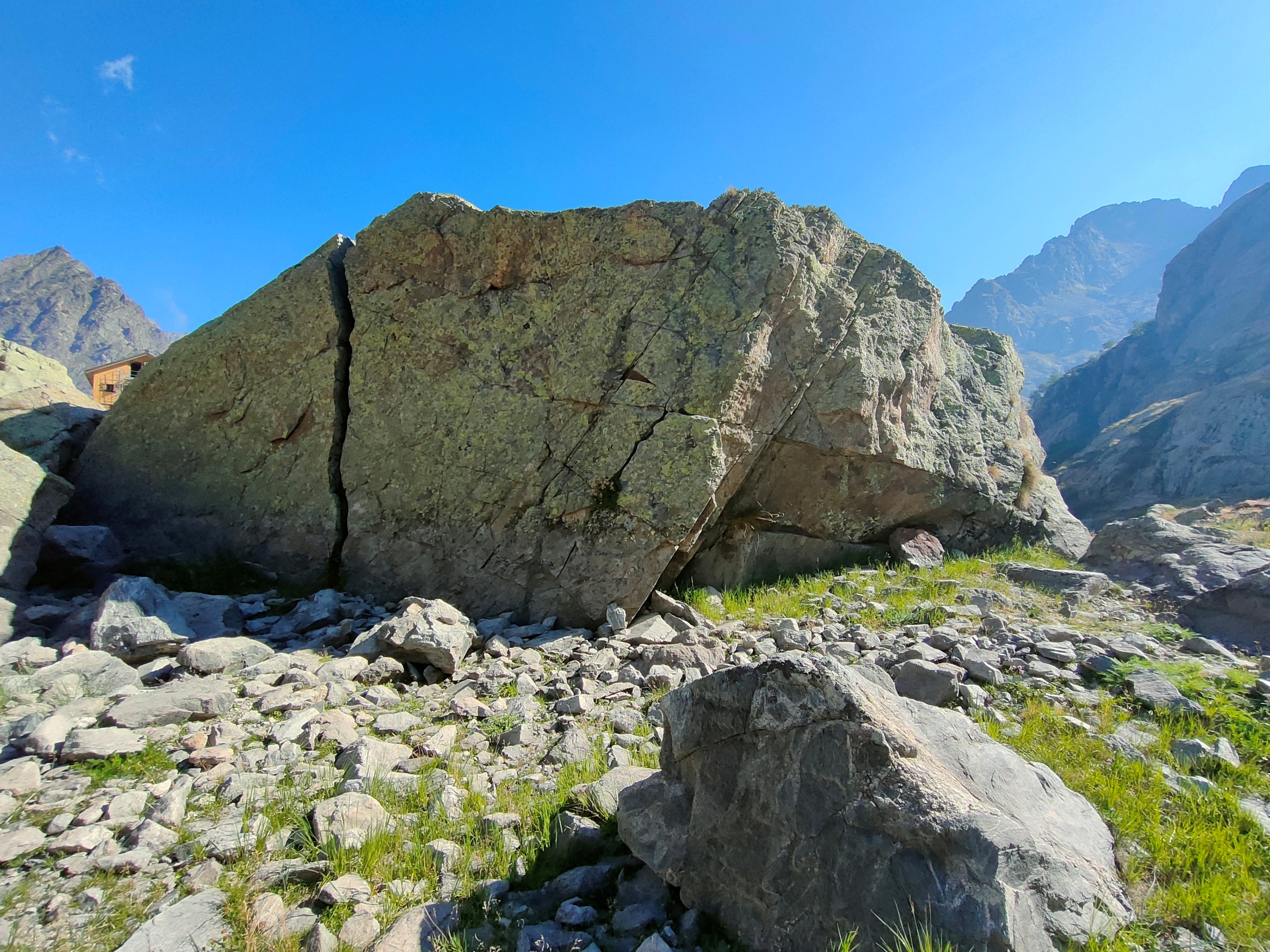 b
1
7
2
4
6
5
3
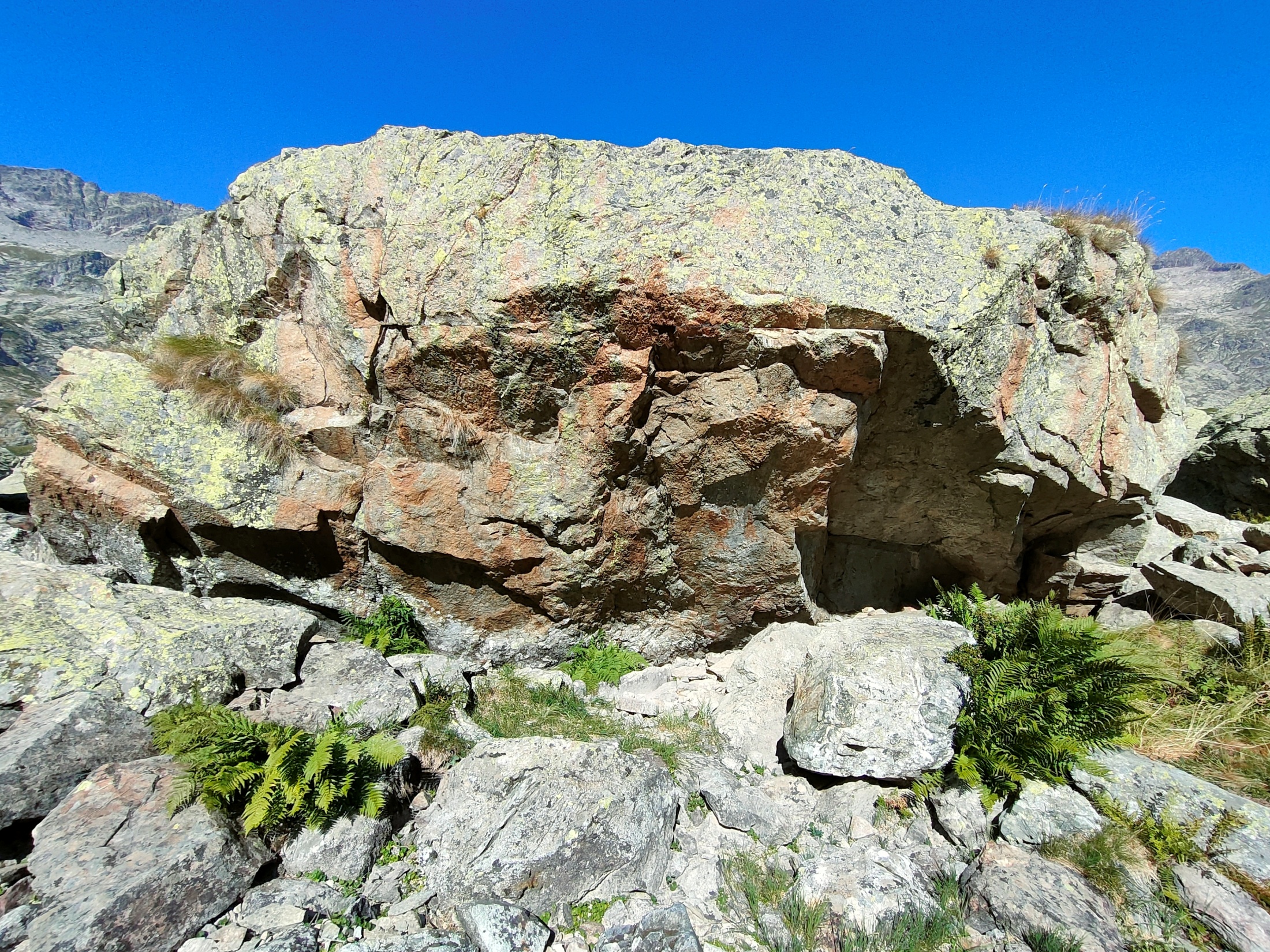 8
11
13
9
12
10
ELICOTTERO

Basso masso strapiombante posto a monte del masso ELEMENTI. Sono presenti 3 linee di semplice interpretazione, due sul bordo alto e una sul lato opposto più intensa.
Una dedica alla madonna dell’Elicottero, che da sempre ci protegge.Masso aperto dagli amici Jack e Luca.

(6c) UOMO IN MARE partenza sit tutta a sinistra del bordo, uscita nel punto più alto del masso    
(6b) MAYDAY partenza sit tutta a destra, si collega con l’uscita di rotore   
(7a+) PROTEGGICI partenza sit da tacche evidenti   
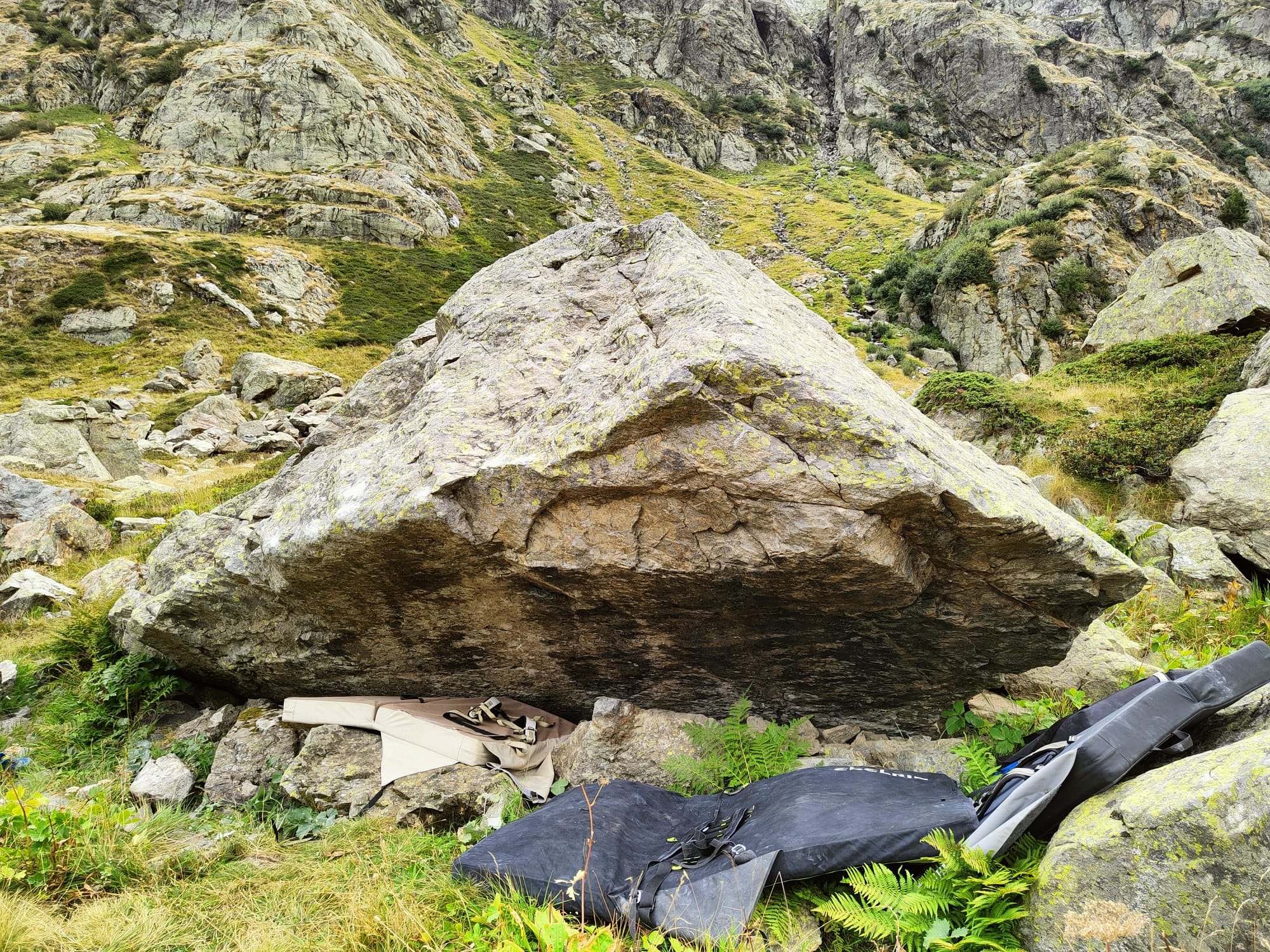 2
1
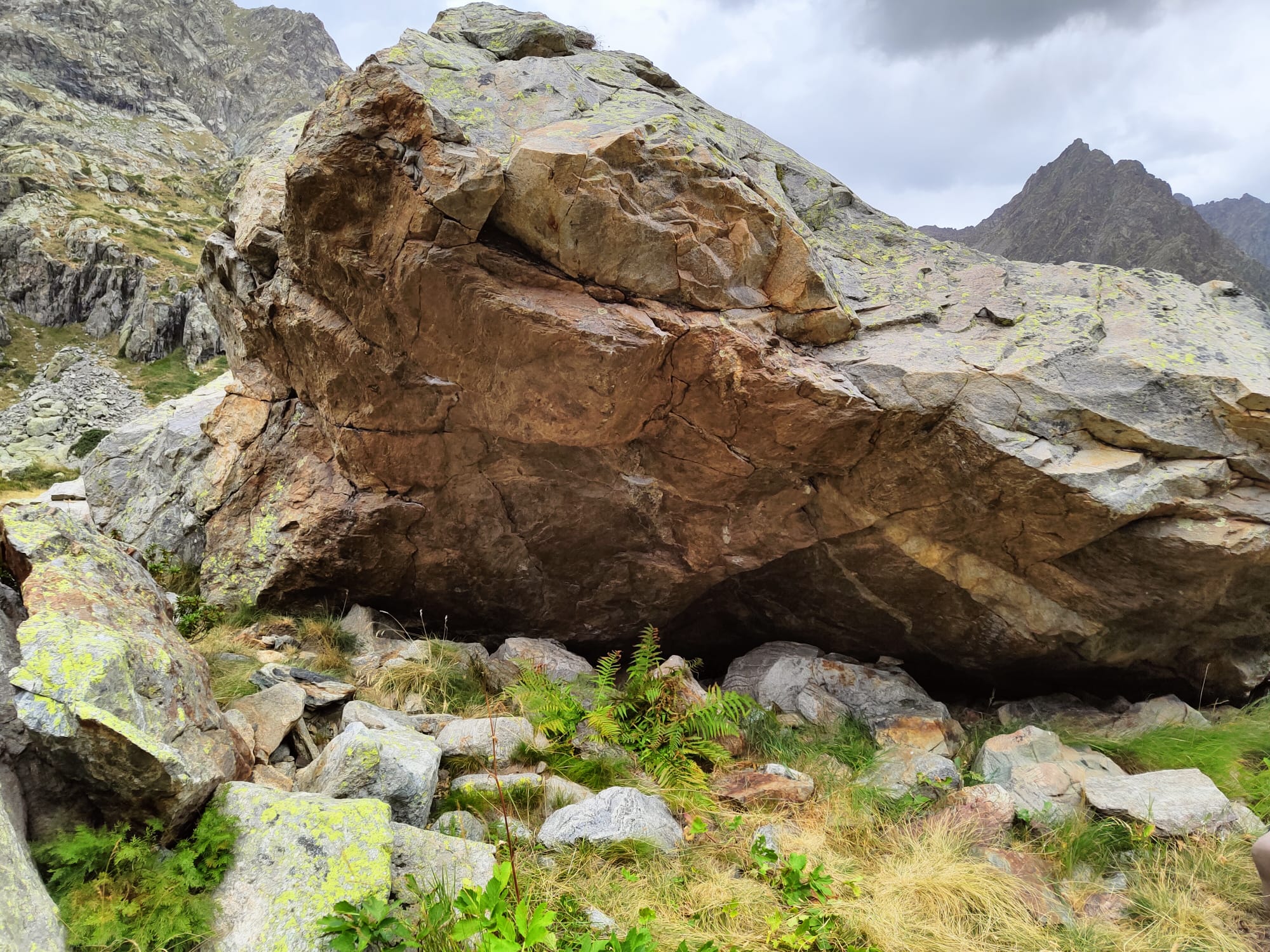 3
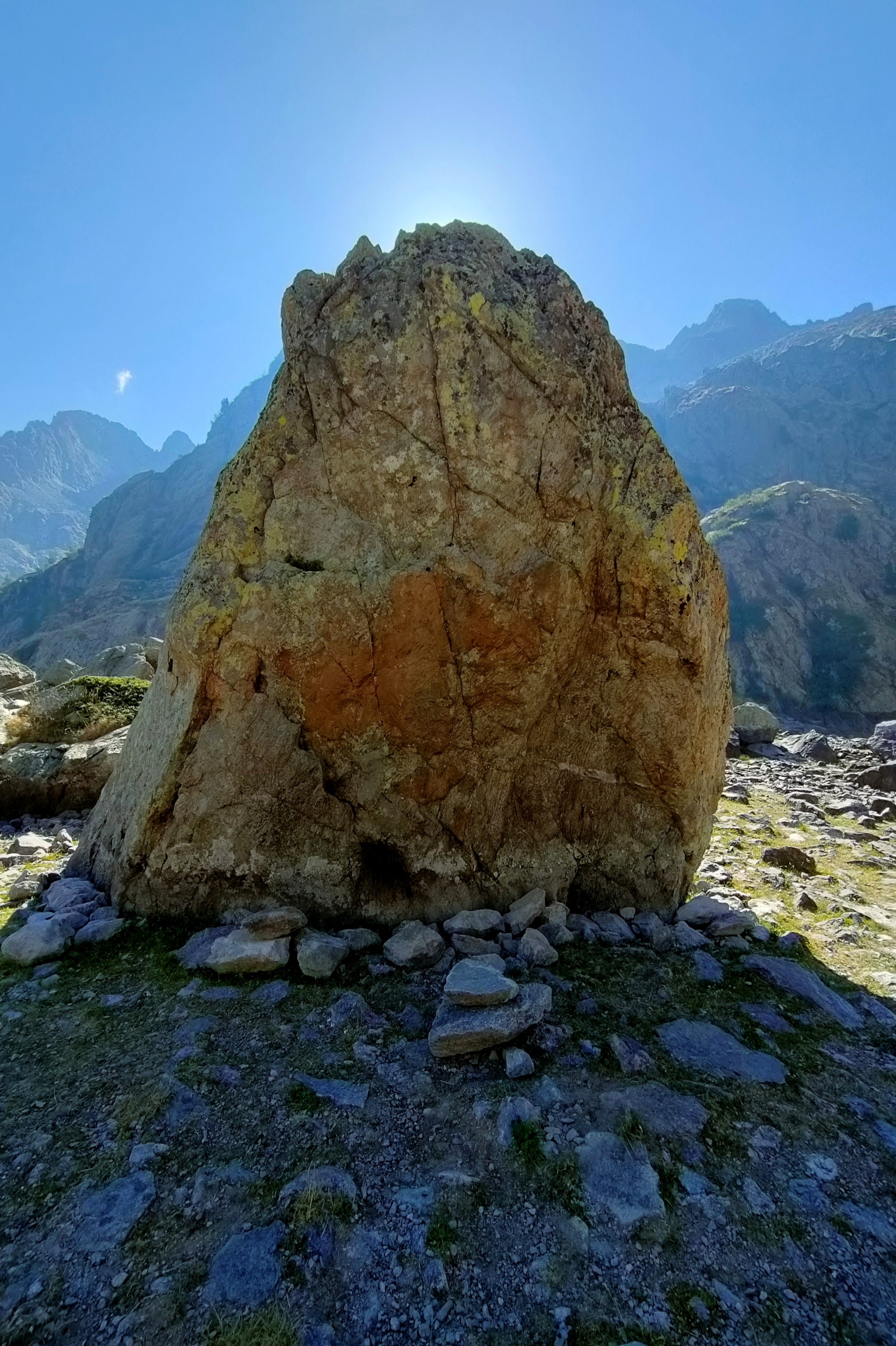 PERLE

Il blocco è una vela ben visibile, di solito arrampicabile dal mese di luglio.Con partenze intense dal lato verticale/strapiombante del masso.

1.  (6a)  FACCIA DA POLENTA 
2.  (6a+)  RIFUGIATO  
3.  (6a)  RABARBARO 
1
2
3
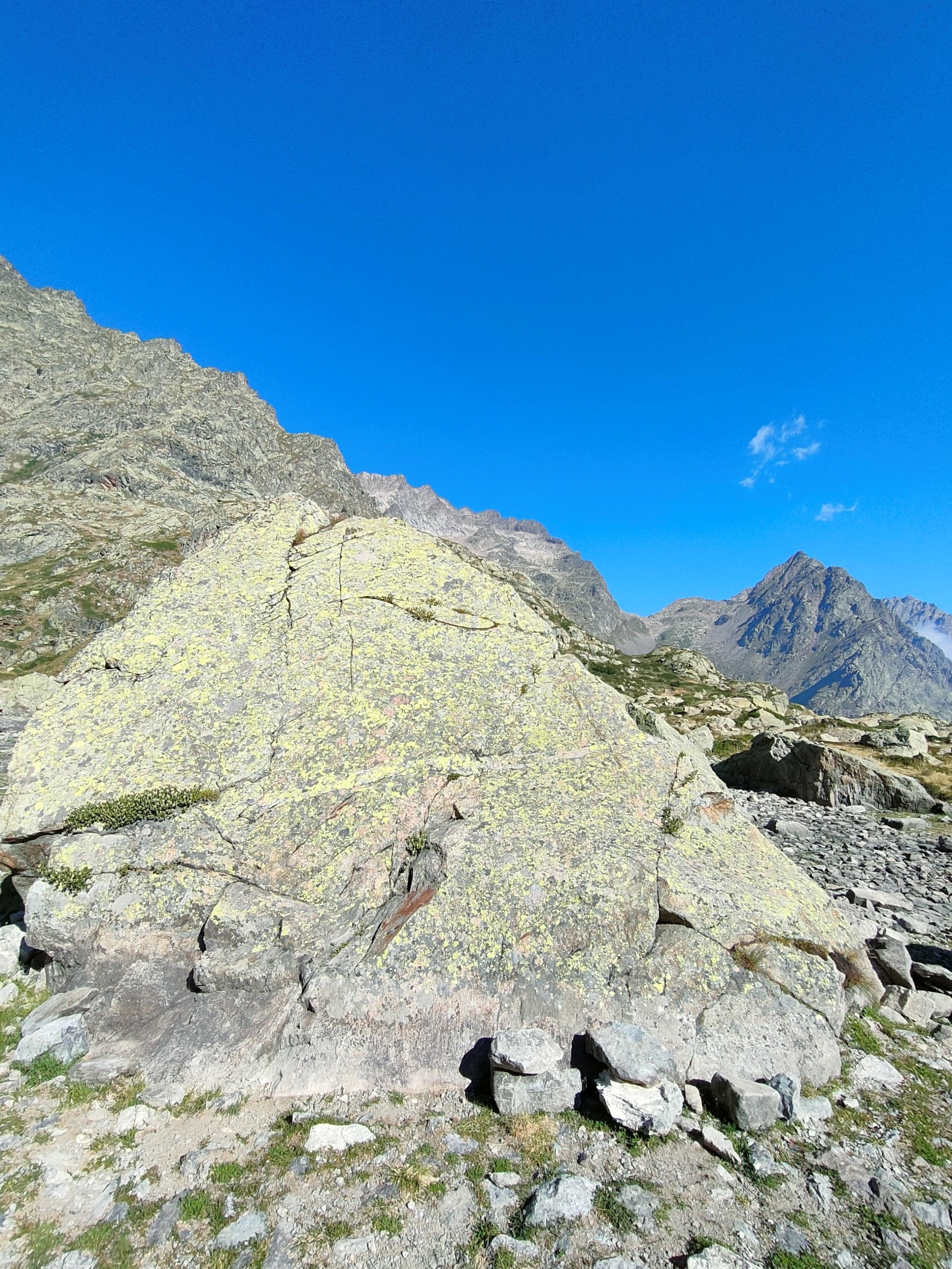 4.   (4a)  DO YOU RINCO placca 
5.   (4a)  IT’S FACILE appoggiata 
5
4
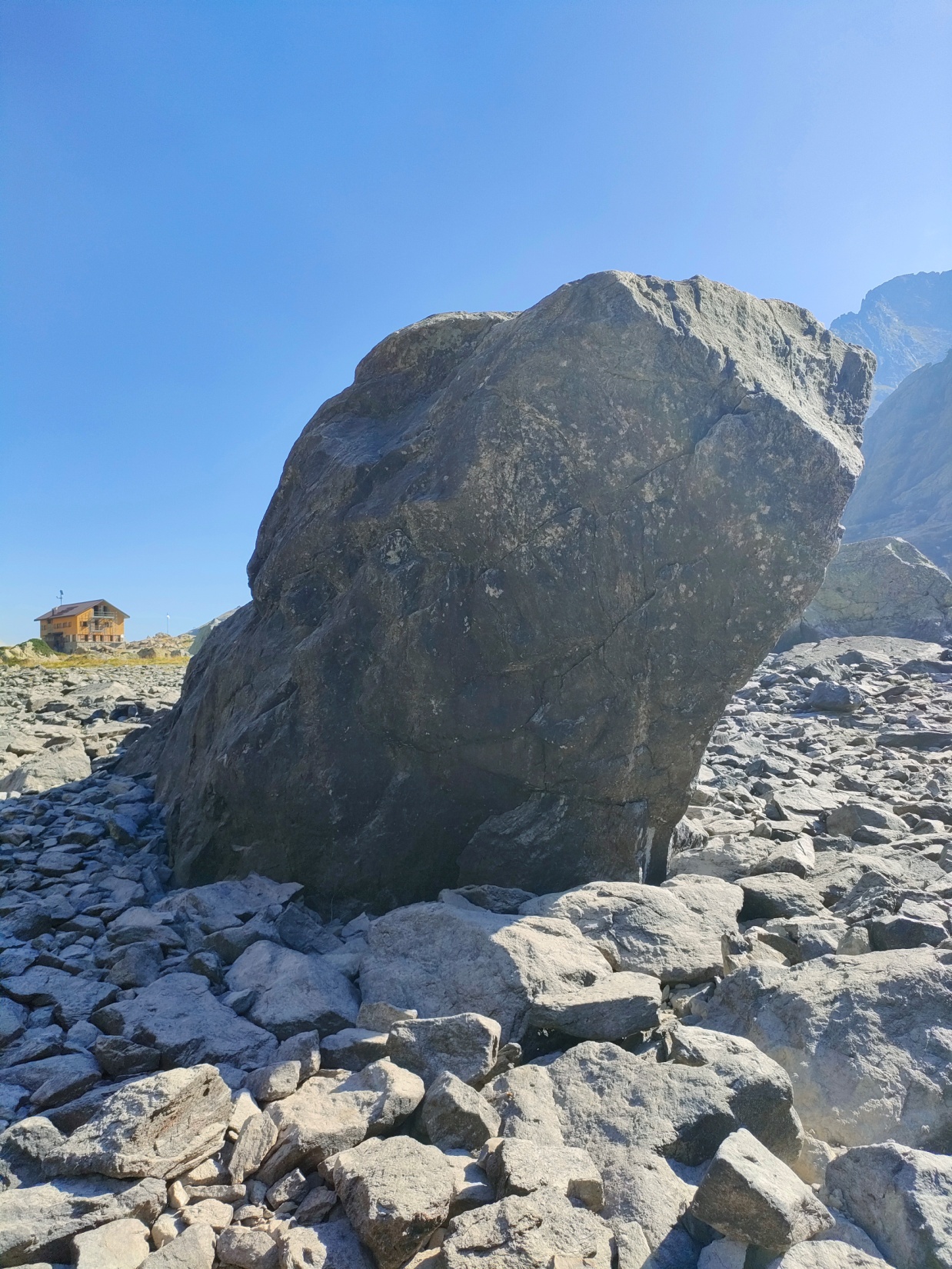 RELITTO

Masso a forma di prua di nave arrampicabile solo da Agosto, riemerge dall’acqua solo quando si è abbassata di molto. Le linee prevedono tutte le partenze sit.

(5c)  VELA  movimenti intuitivi 
(6a)  BABORDO di dita 
(6+)  POLENA  bel movimento iniziale dalla pinzata  
(6a)  TRIBORDO  blocco corto 
1
3
2
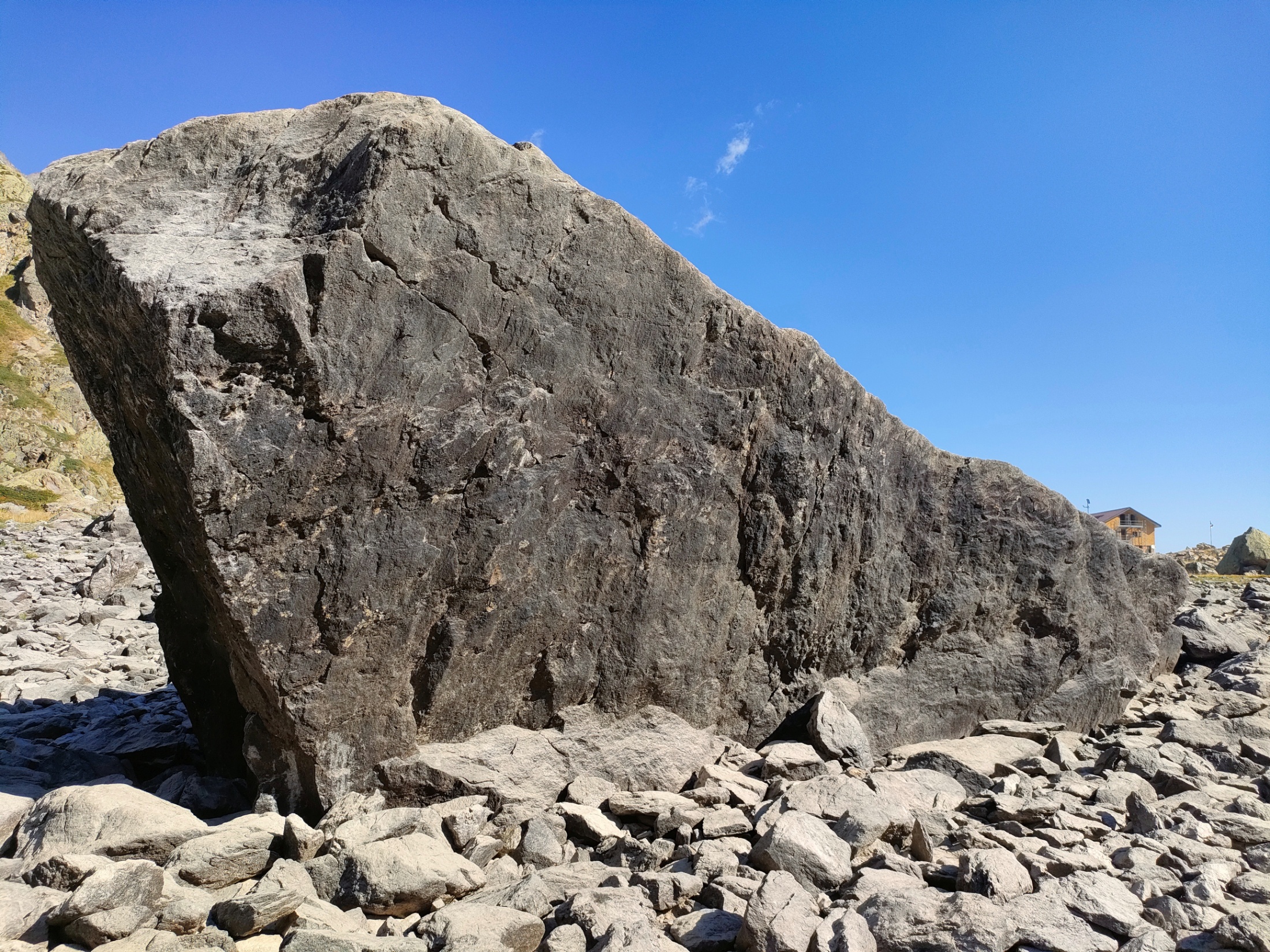 4
3
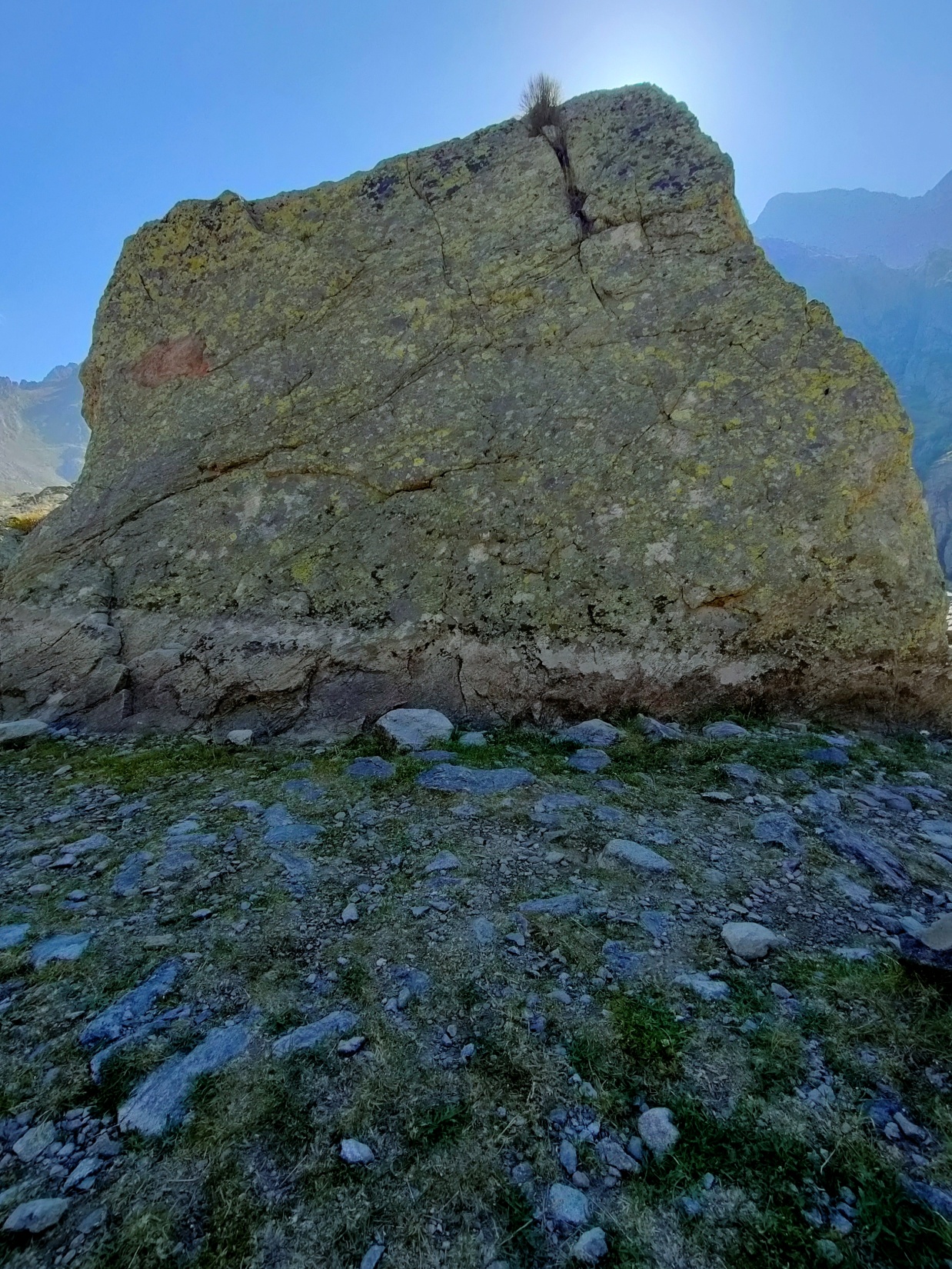 MARI & MONTI

Masso scalabile da luglio, facile  e all’ombra per i giorni caldi.

(6a)  ALLA VIA COSì
(6a+)  ISSA
(6a)  DRIZZA
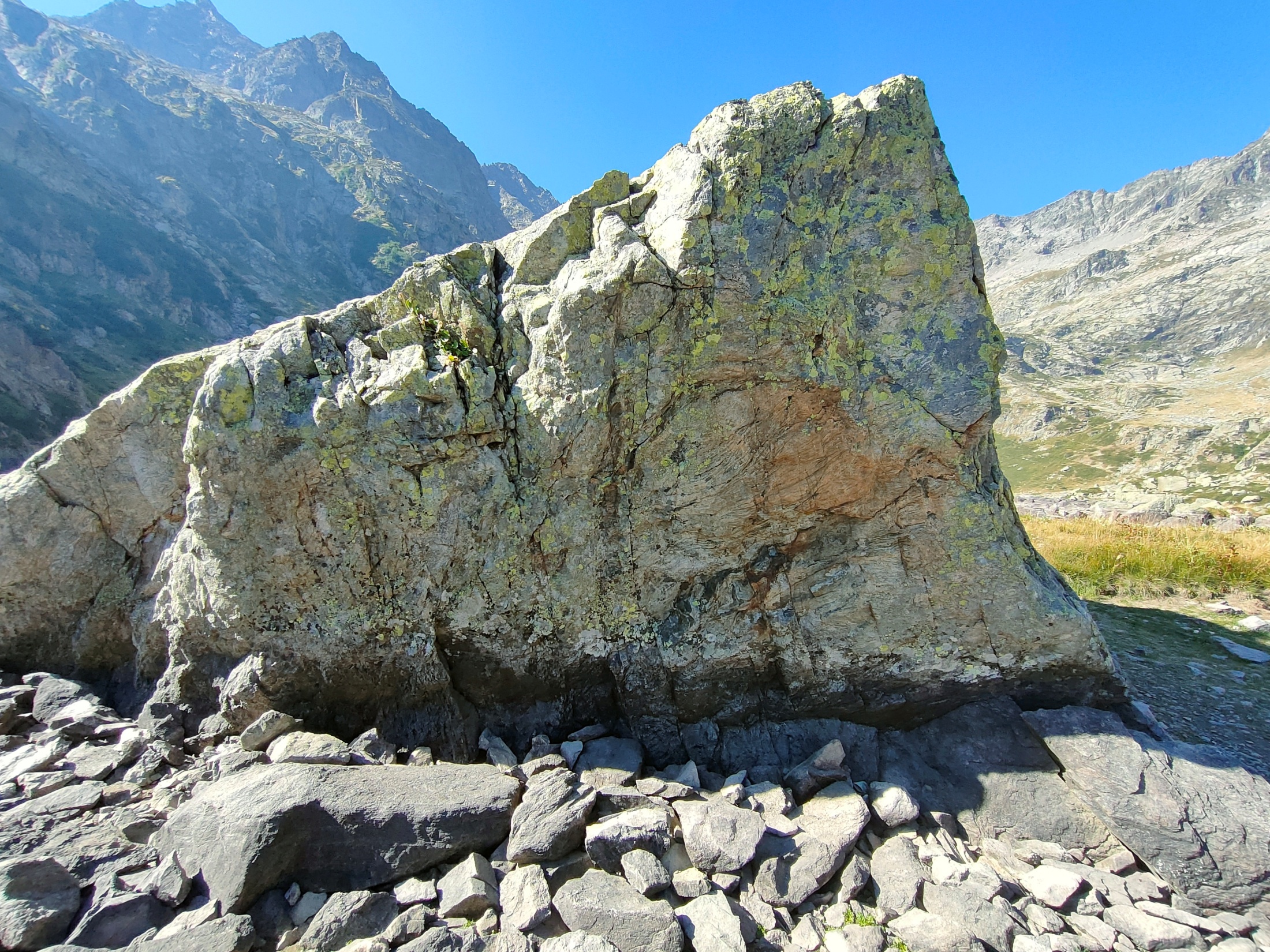 3
1
2
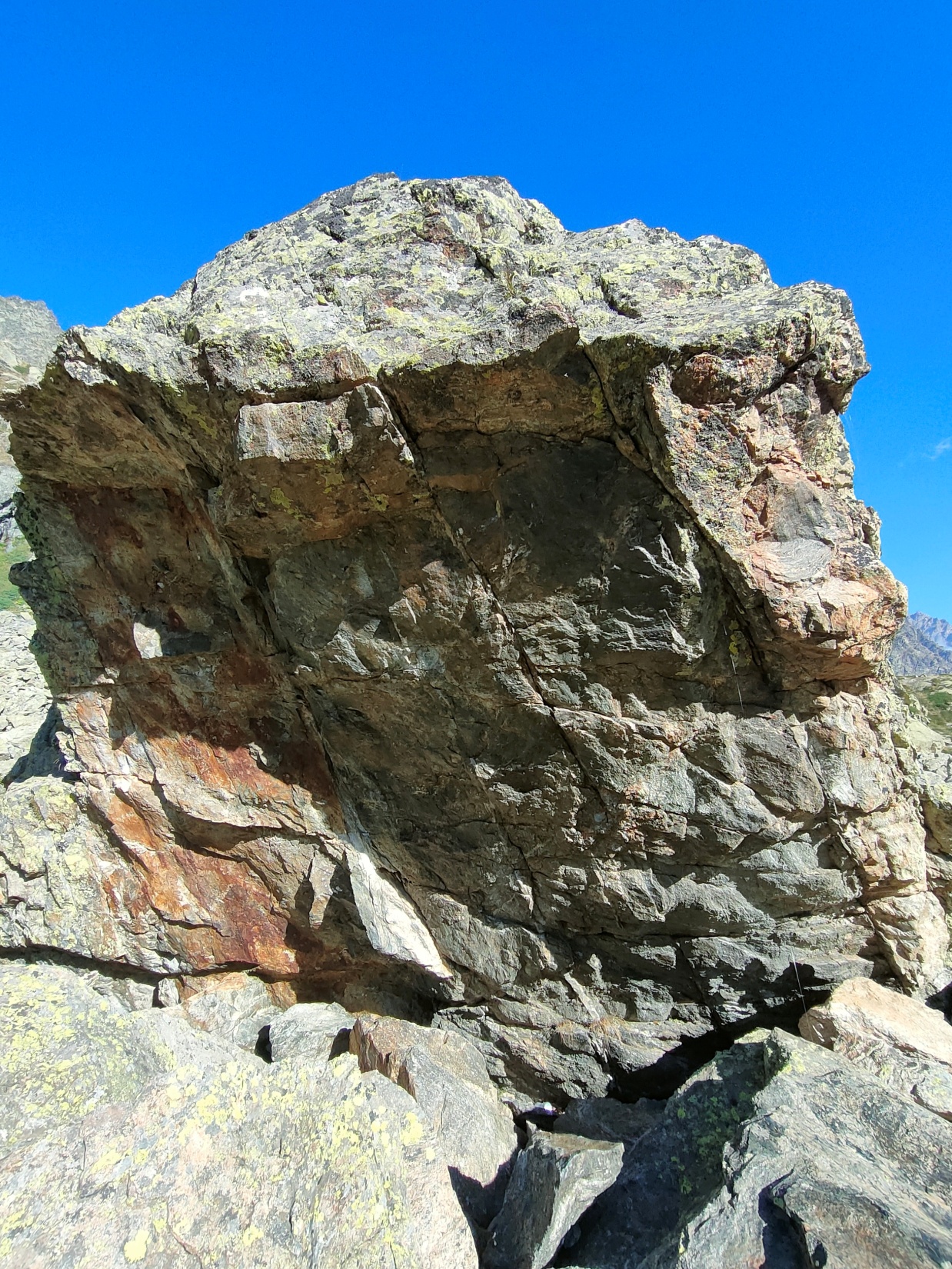 X

Masso in fase di tracciatura
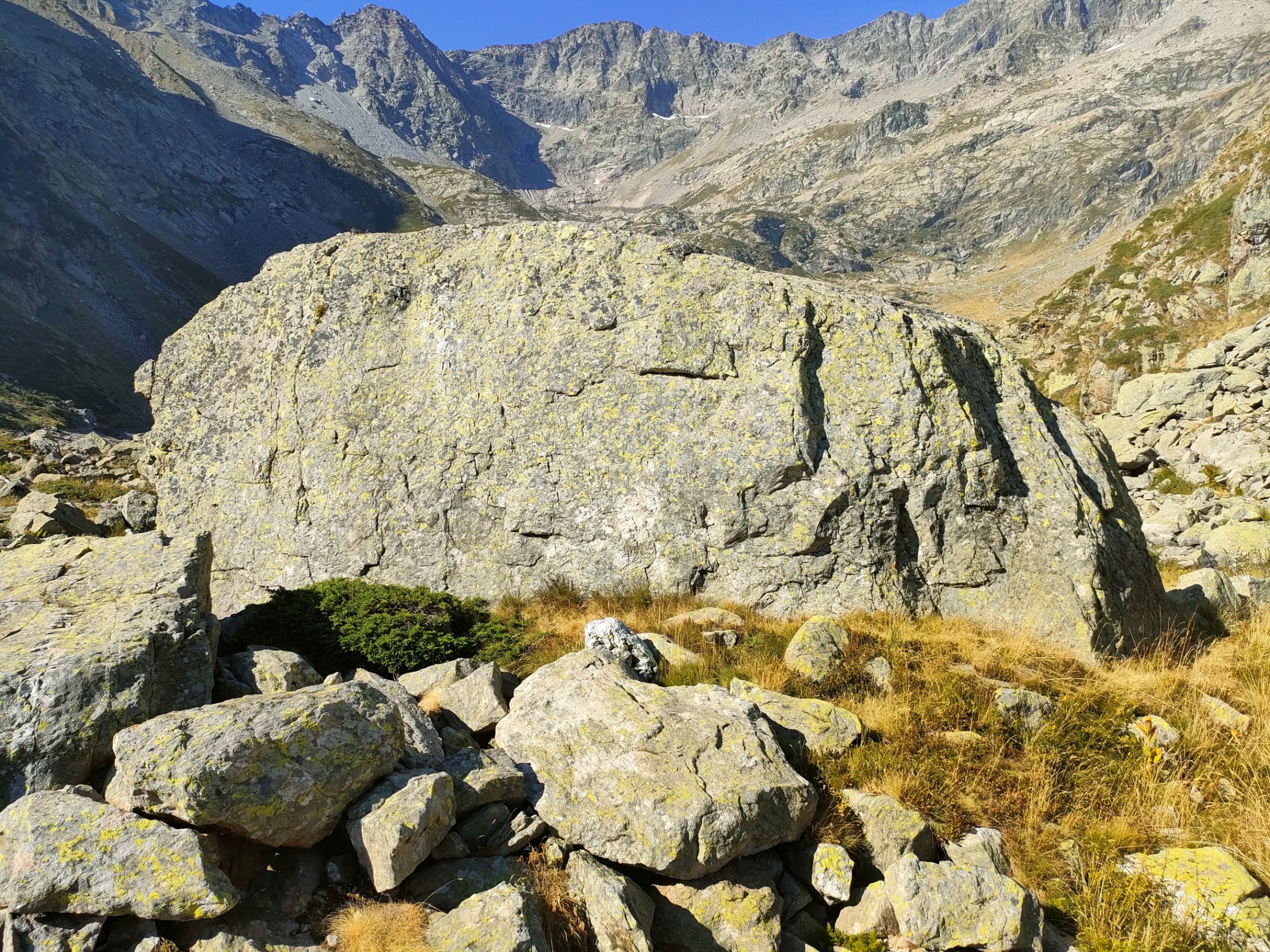 NAVI  DEI CARAIBI

Probabilmente il masso esteticamente più attraente, alto con uscite esposte, è presente una “sosta”  per provare i movimenti in sicurezza. 

?  SILENT MARY  blocco in fase di progetto. Buone prese iniziali, uscita impegnativa  
LA PERLA NERA    a (7a+) partenza sit con una serie di bei movimenti molto vari,                                                 attenzionissima all’uscita    
                                          b (6c+) partenza stand dura, sempre attenzione all’uscita    
3.   ?  L’OLANDESE VOLANTE blocco in fase di progetto.    Buone tacche iniziali con successivo lancio  


Alle spalle della facciata imponente del masso si nasconde tra i cespugli questa serie di linee che partono tutte dallo stesso start sit.

a.    (6b)  QUEEN ANNE’S uscita su piccole tacche  
 (6a)  TROUBADOUR partenza sit come gli altri e movimenti su buone prese  
 (6a+)  DAUNTLESS un po’ più lungo dei precedenti  
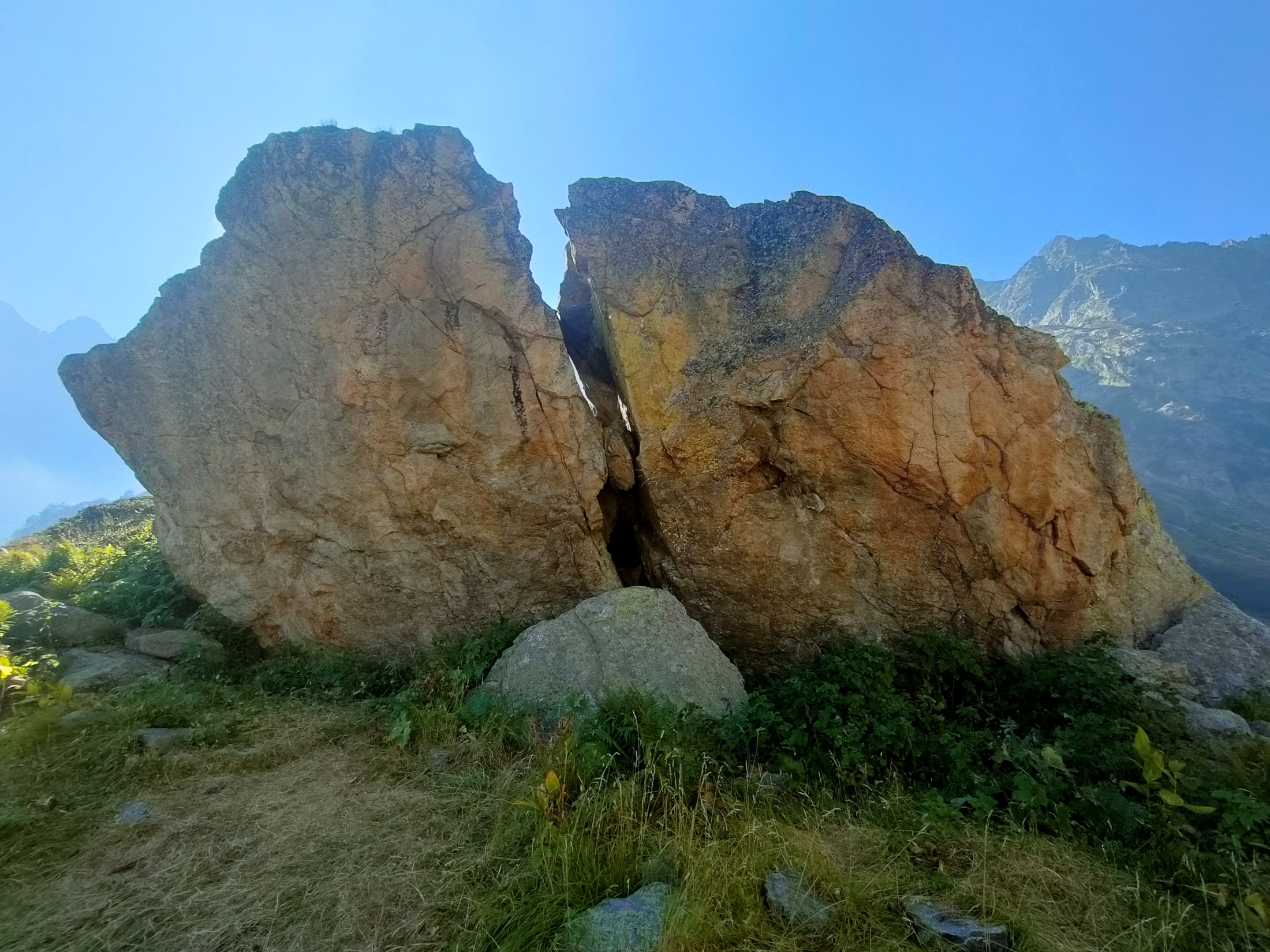 b
3
2
1
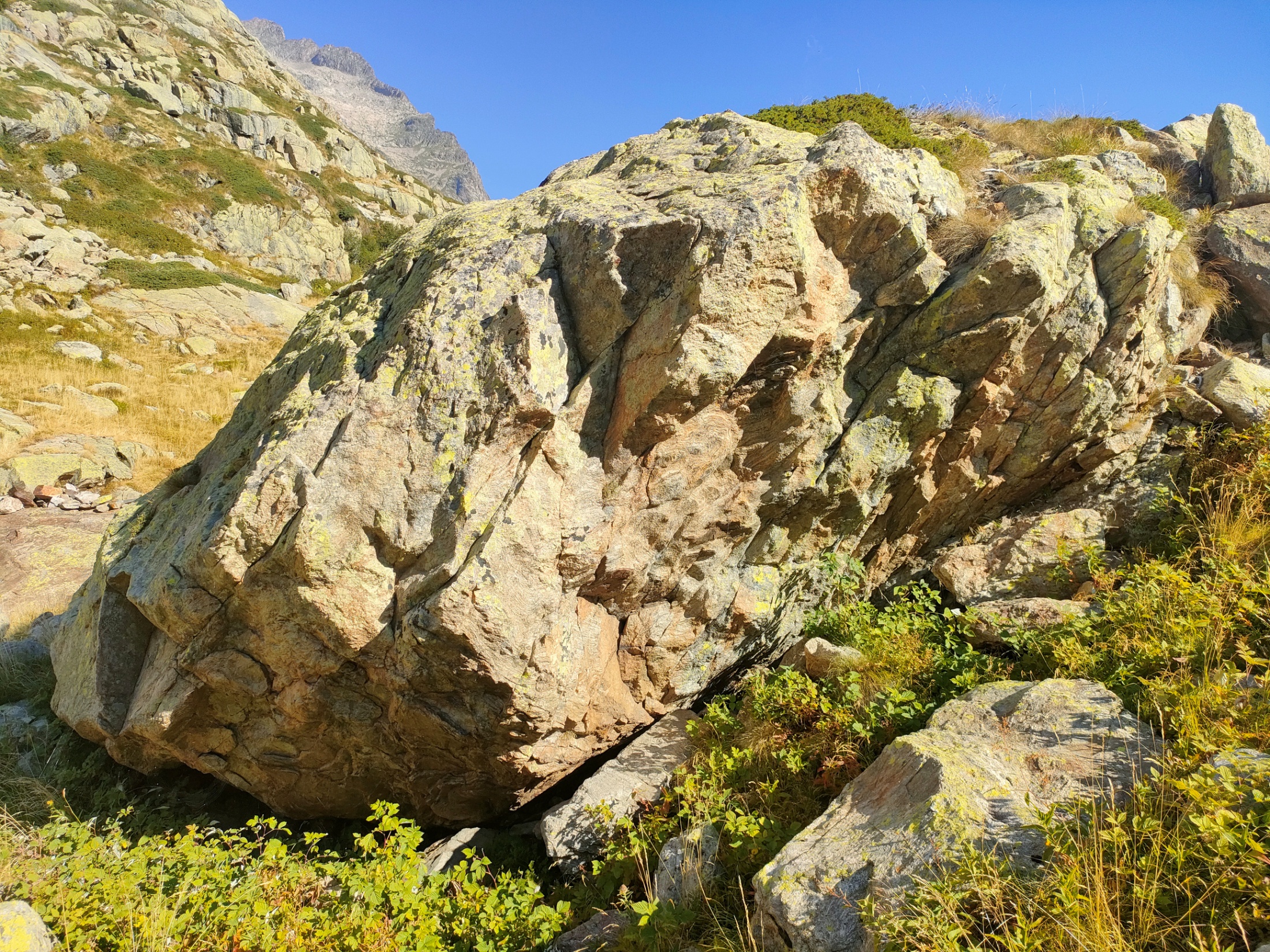 b
a
c
4
ONE PERTI

Il masso è una piccola perla, le linee sono facilmente individuabili, volendo si possono intrecciare a piacimento. Masso aperto da Perti.

a. (7a+) RUFY  resistenza con  movimento lungo nel finale   
1.   b. (6b) NAMI arrivati alla tacca netta si sale inizialmente e poi si ritorna sulla linea di Rufy o di Linlin    
a. (6a)  LINLIN  partenza dalla tacca netta e spingere su, uscita bellissima   
2.   b. (4c)  KAIDO  partenza stand di Linlin 
b
b
2
1
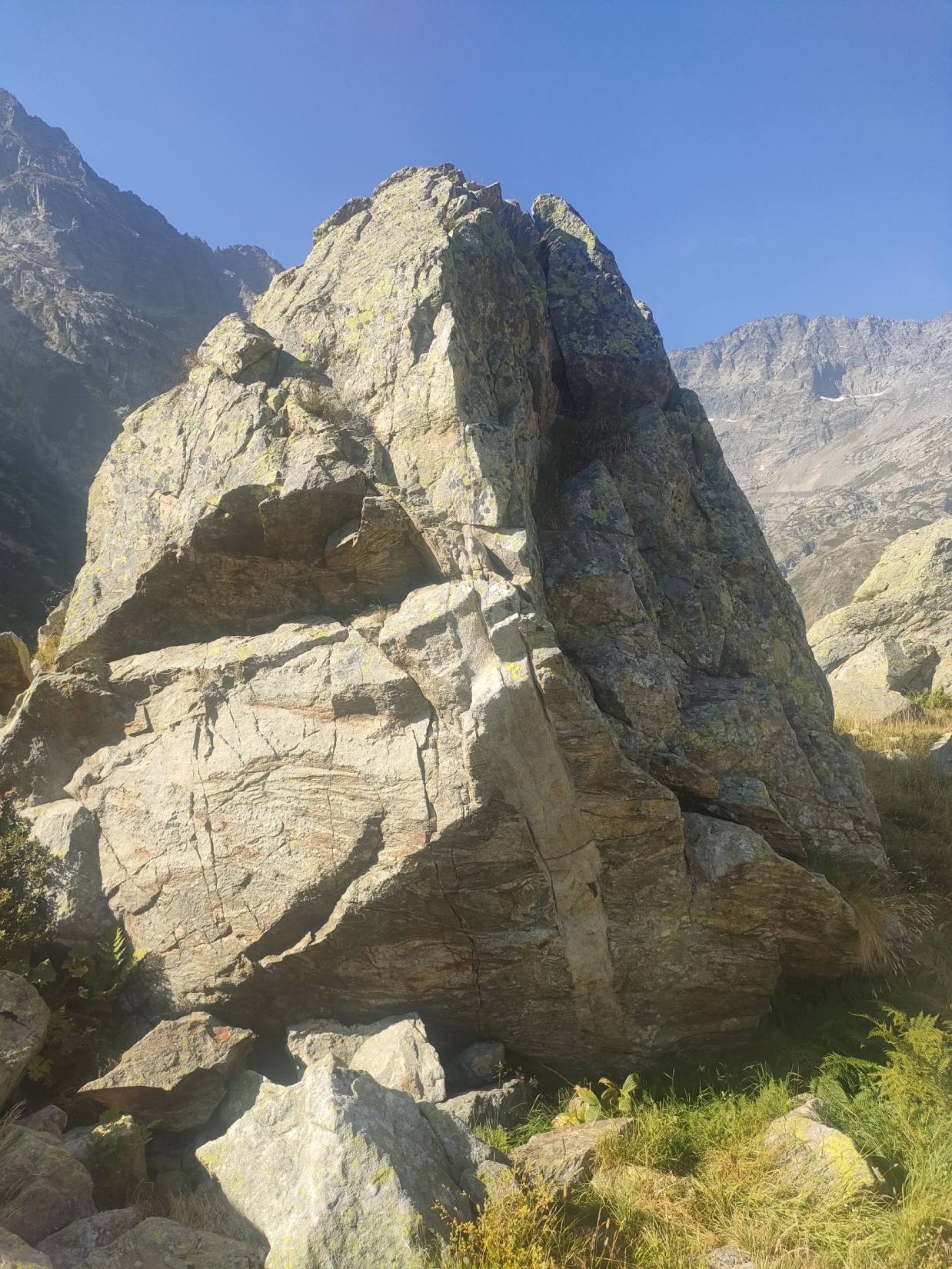 GIRLS POWER

Masso non solidissimo dal lato esposto a sud, situato subito dietro il rifugio.
Dedicato alle durissime lavoratrici del nostro rifugio.

(6a+)  SARA partenza di dita 
(6b)  NIKI movimento iniziale duro, dopo facilissimo  
(6b+)  SUSI sit start da una crosta , non si parte dal bordo dello spigolo  
(5b)  TERE partenza stand di Susi 
(6a)  BEA partenza sit a estrema destra  
4
1
2
5
3
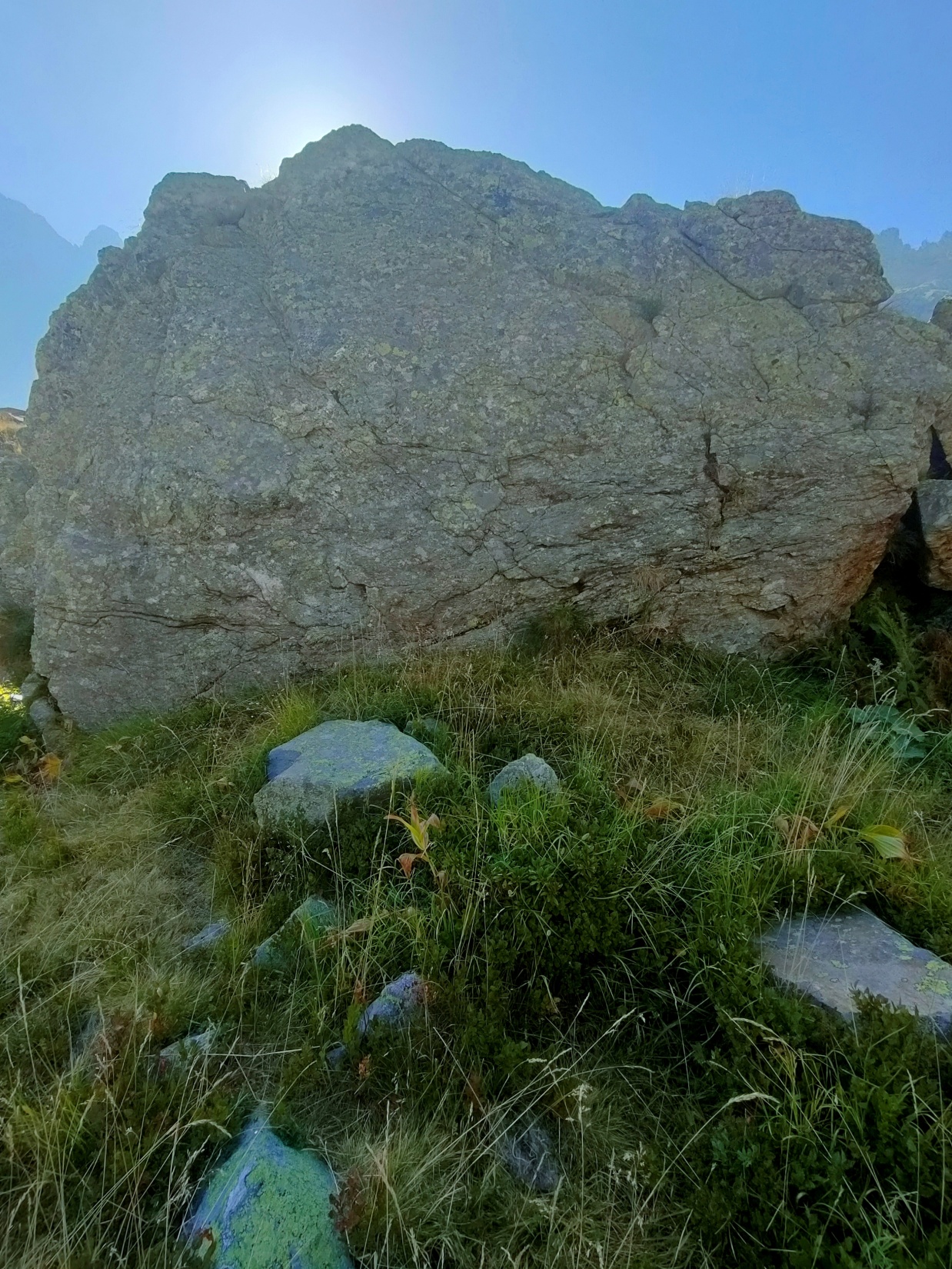 (4c+)  HILDE tra le appoggiate 
                  la più divertente    
7.    (4b)  FRA   
8.    (4a)  BEBE’  
 (3c)  TONI  
 (3c)  LAURA  
7
8
9
6
10
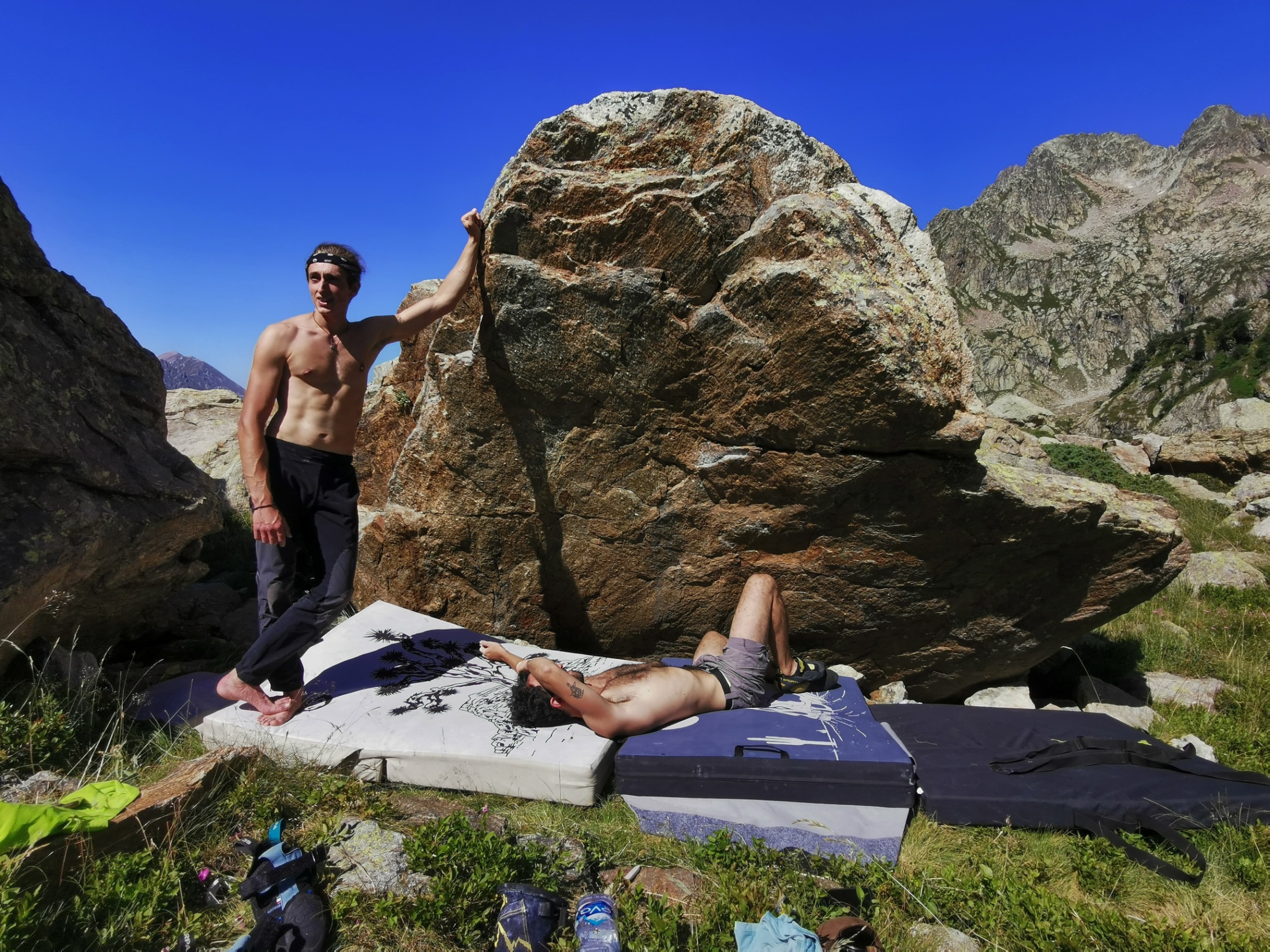 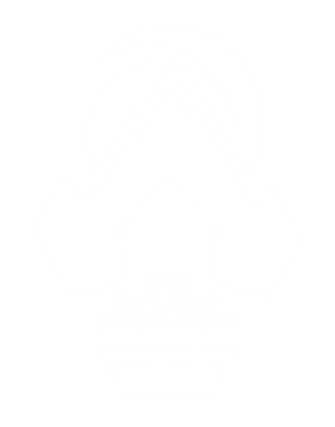 Buona arrampicata da tutto lo STAFF!!!